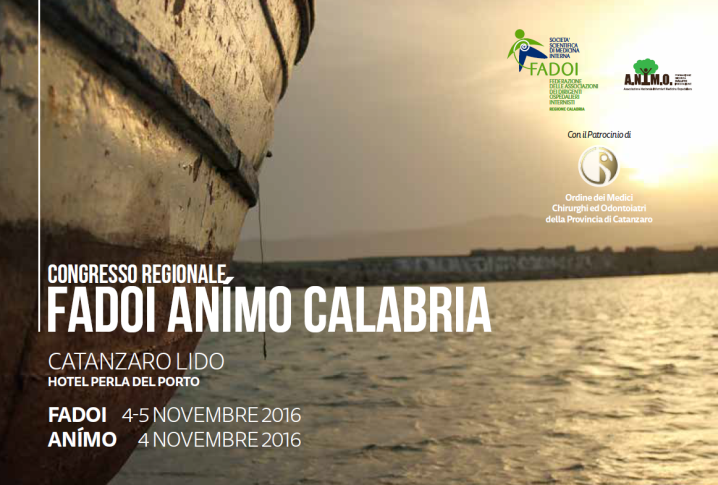 Troponina T e Peptide 
Natriuretico B: 
utili nel predire la prognosi
nei pazienti in lista attesa per la CRT
Vittorio Emanuele 
Cardiologia UMG
BNP – Biologia
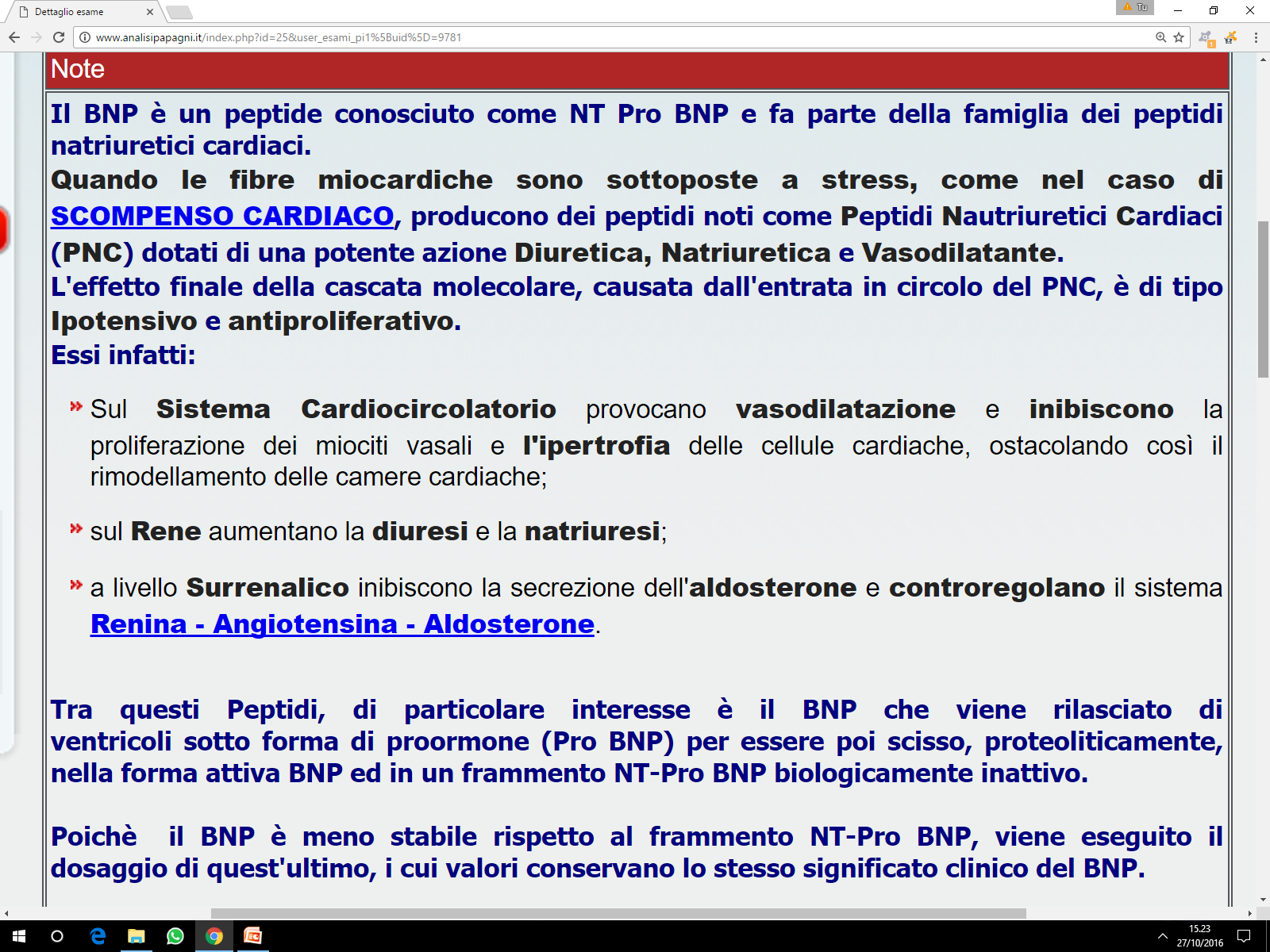 BNP - Significato
Il BNP possiede un alto valore predittivo negativo per lo scompenso cardiaco (basso rischio di falsi negativi). 

I valori di BNP sono correlati anche alla gravità dello scompenso e della prognosi

Dal momento che i livelli di BNP rappresentano un fattore predittivo di morte e di eventi cardiovascolari in pazienti senza pregressa diagnosi di cardiopatia, l'esame viene considerato un possibile mezzo di screening per la presenza di scompenso cardiaco.

Nei pazienti con scompenso cardiaco la misurazione dei livelli di BNP rappresenta un mezzo potenzialmente utile per monitorare la risposta al trattamento
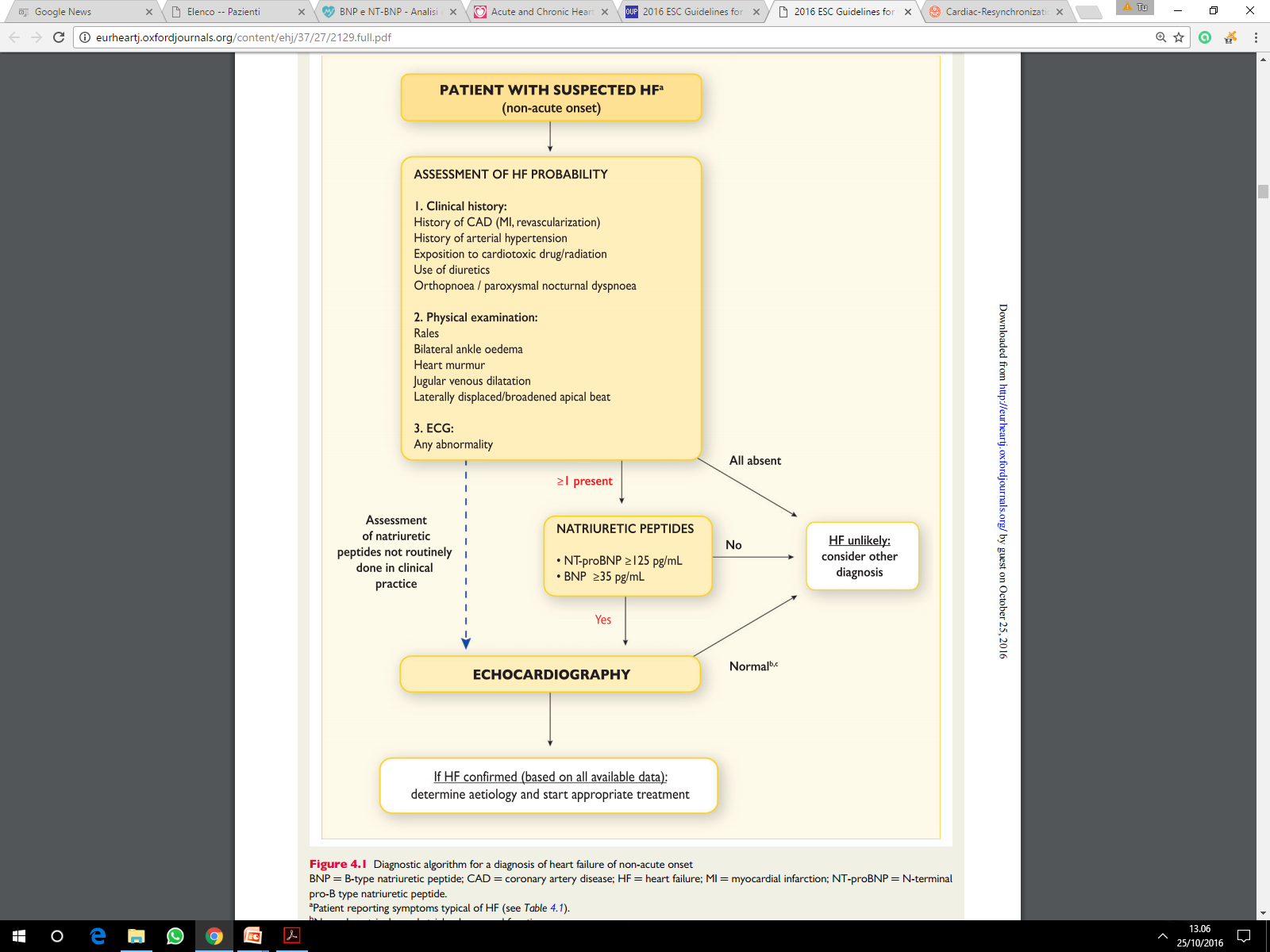 BNP - Diagnosi
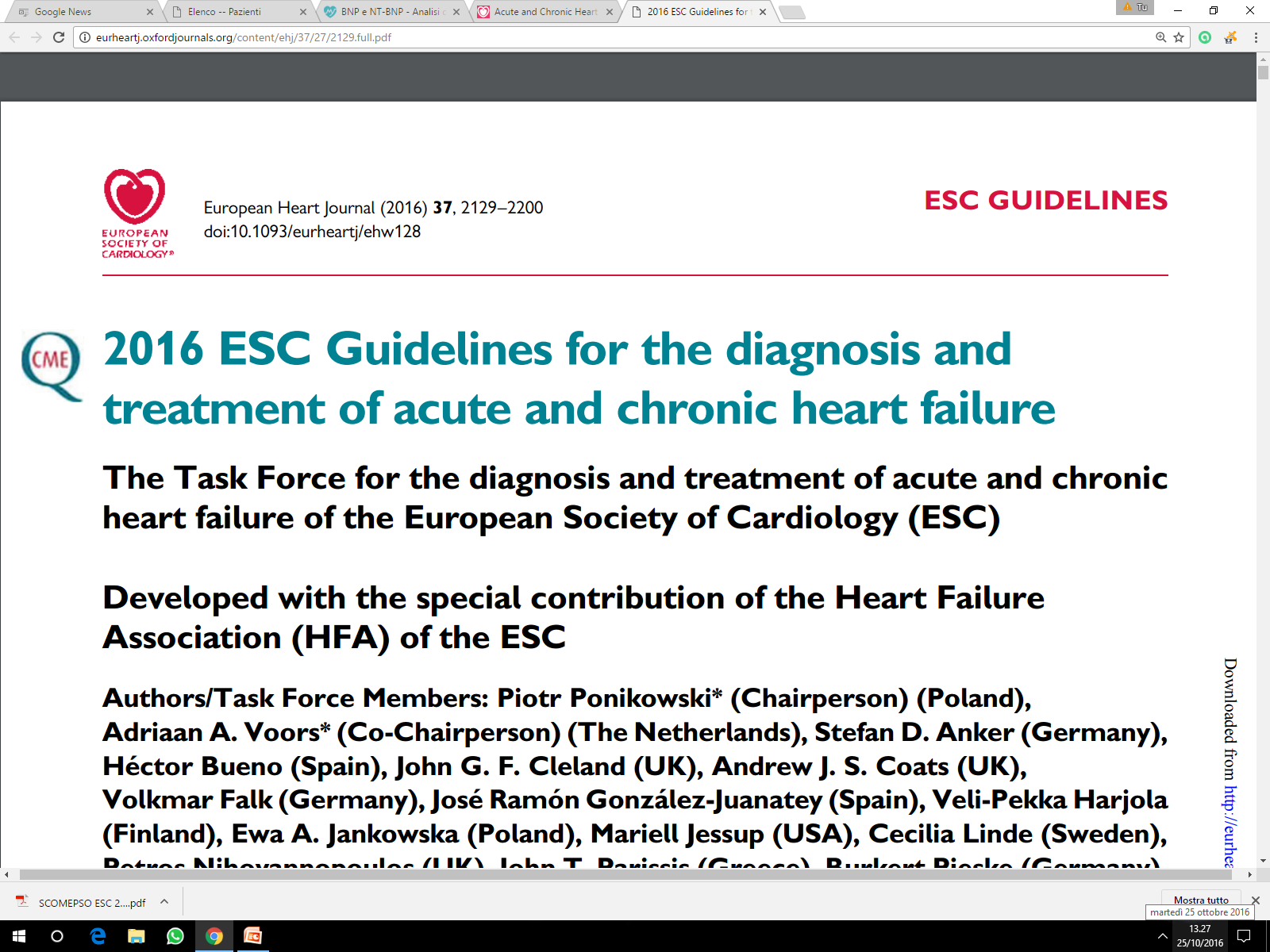 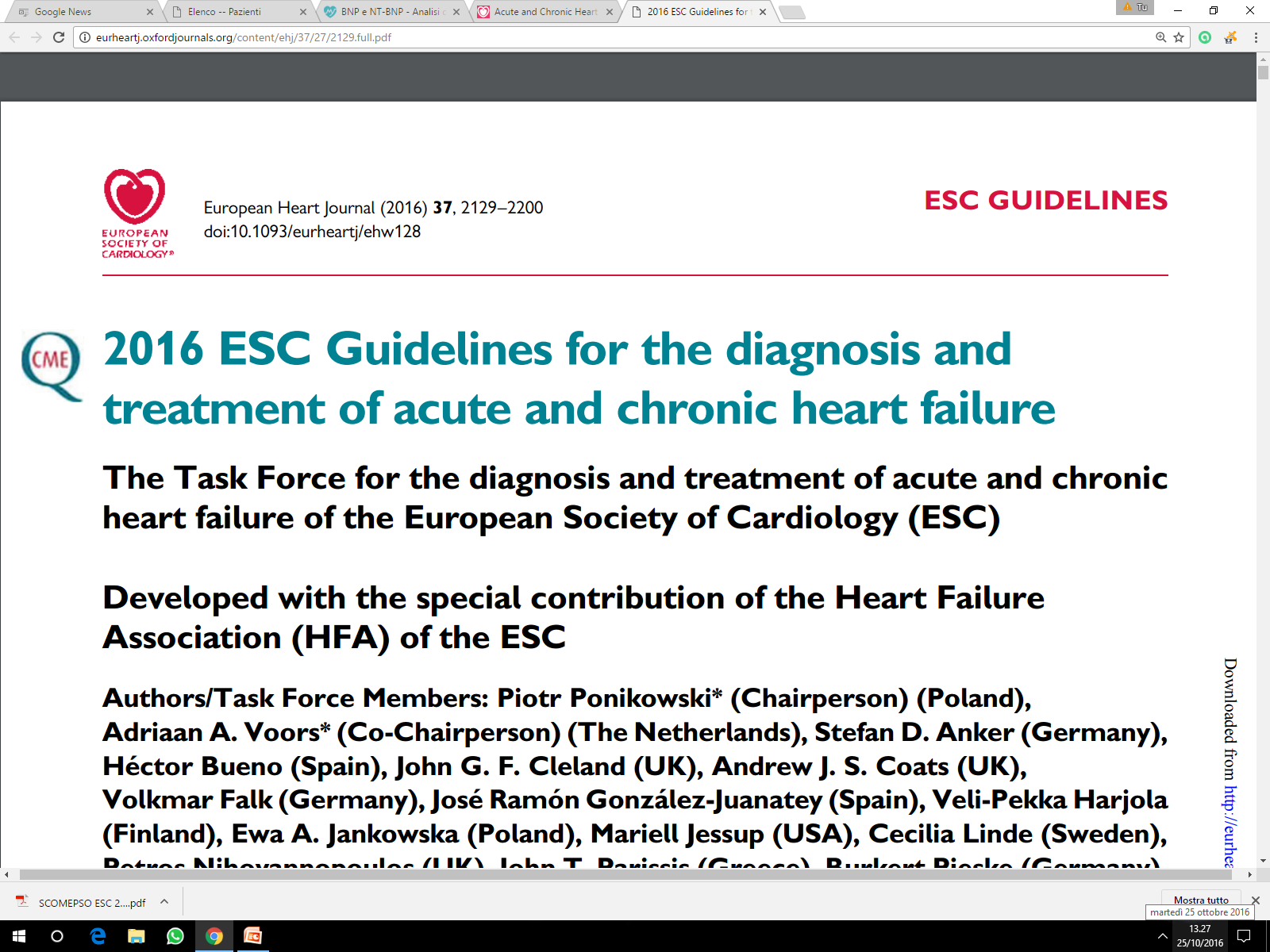 BNP - Prognosi
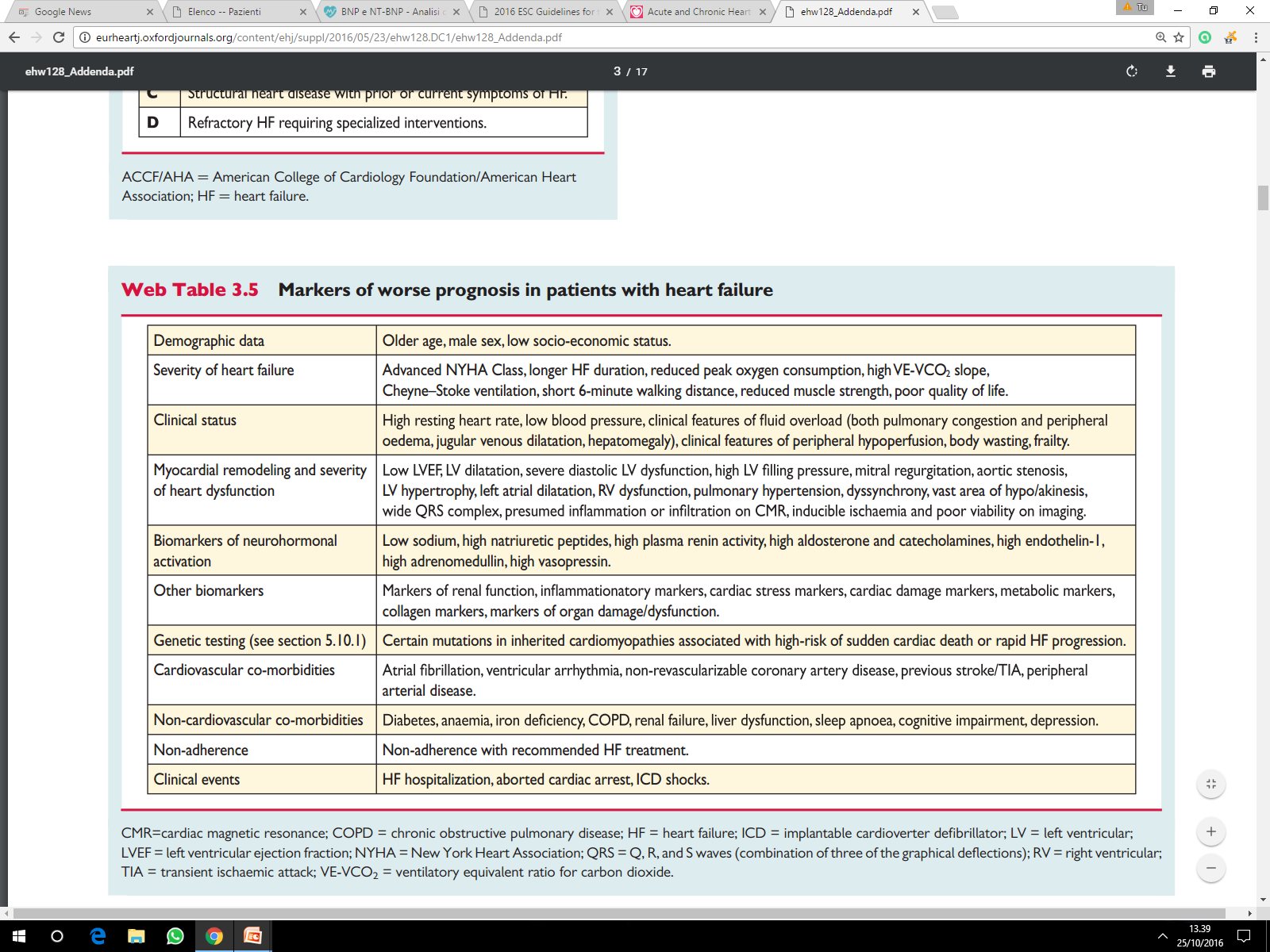 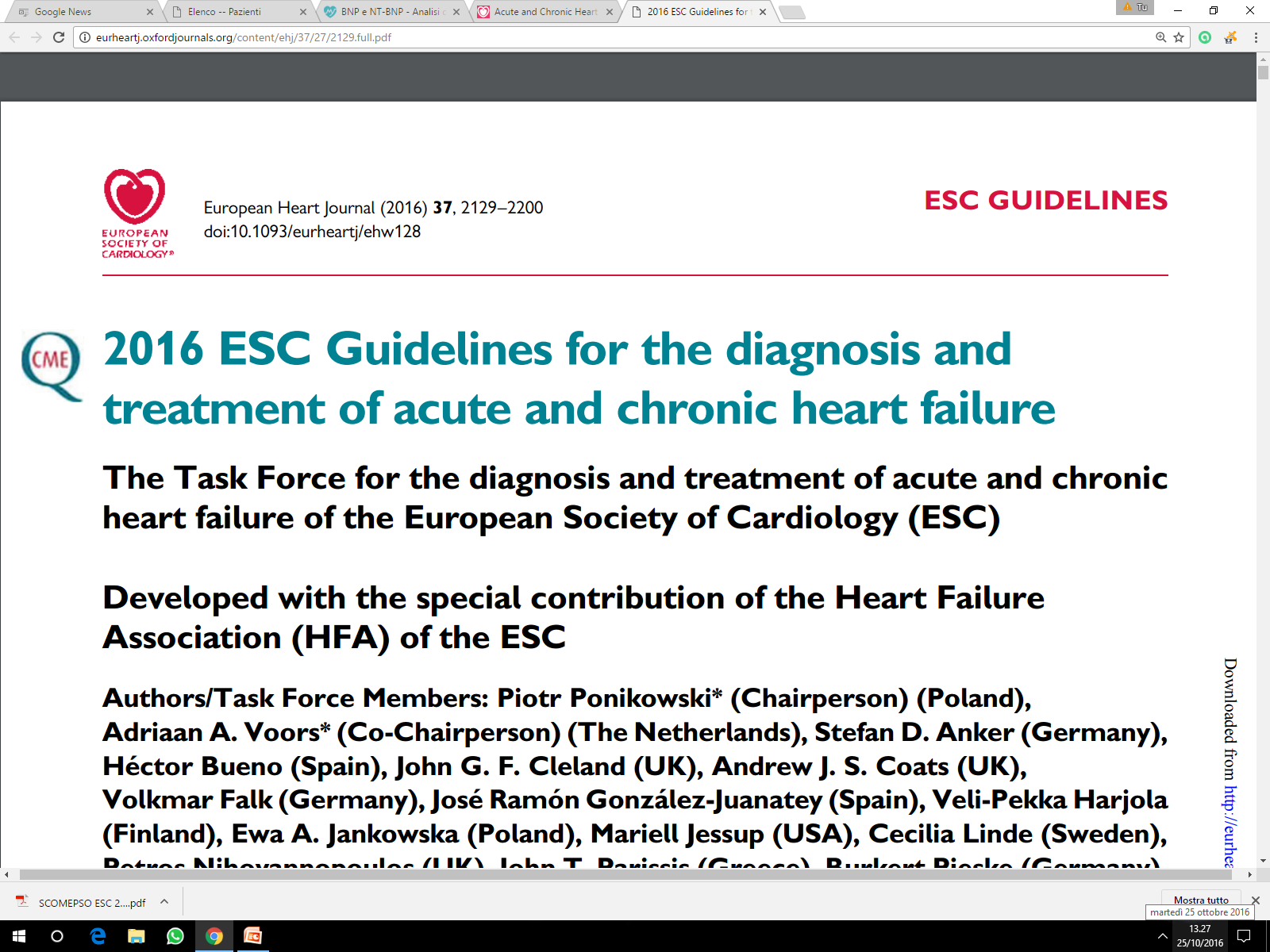 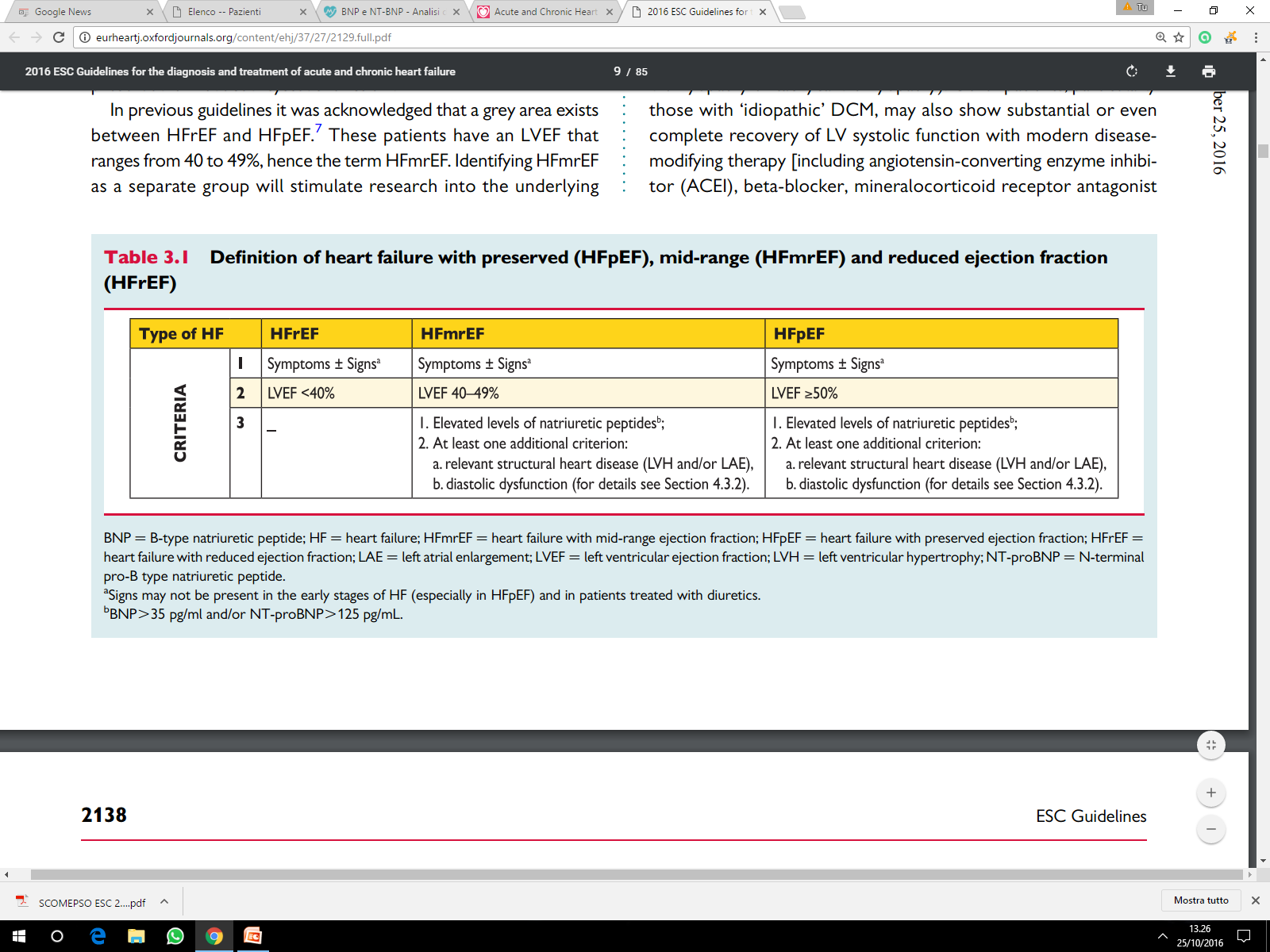 BNP - Stratificazione
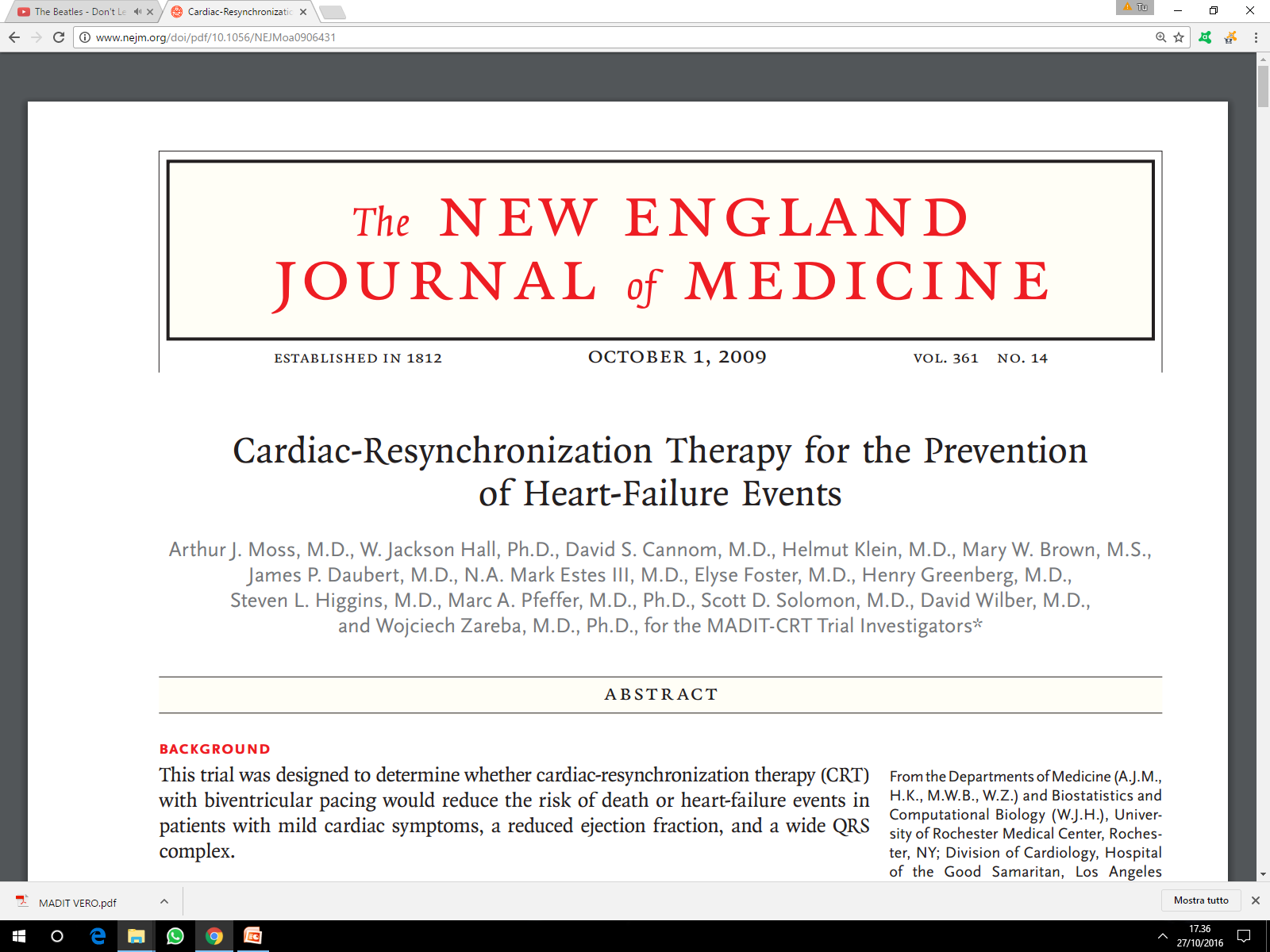 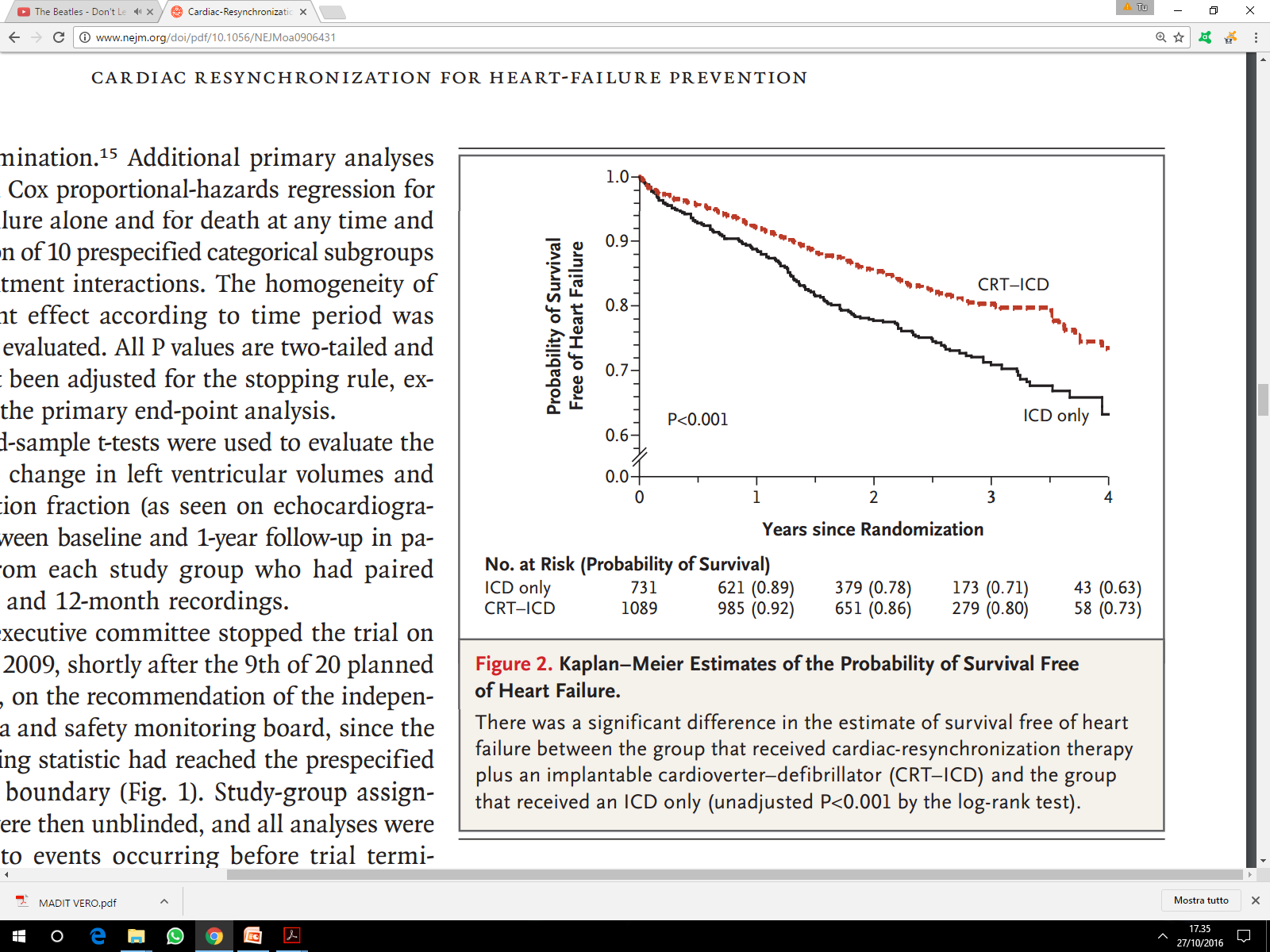 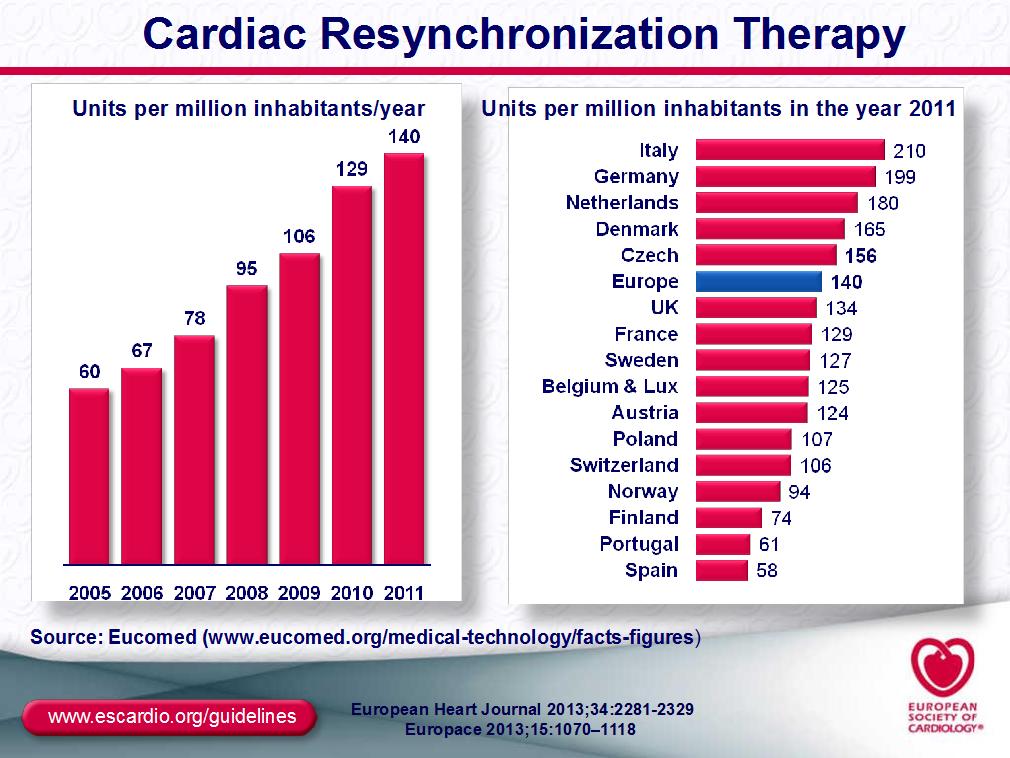 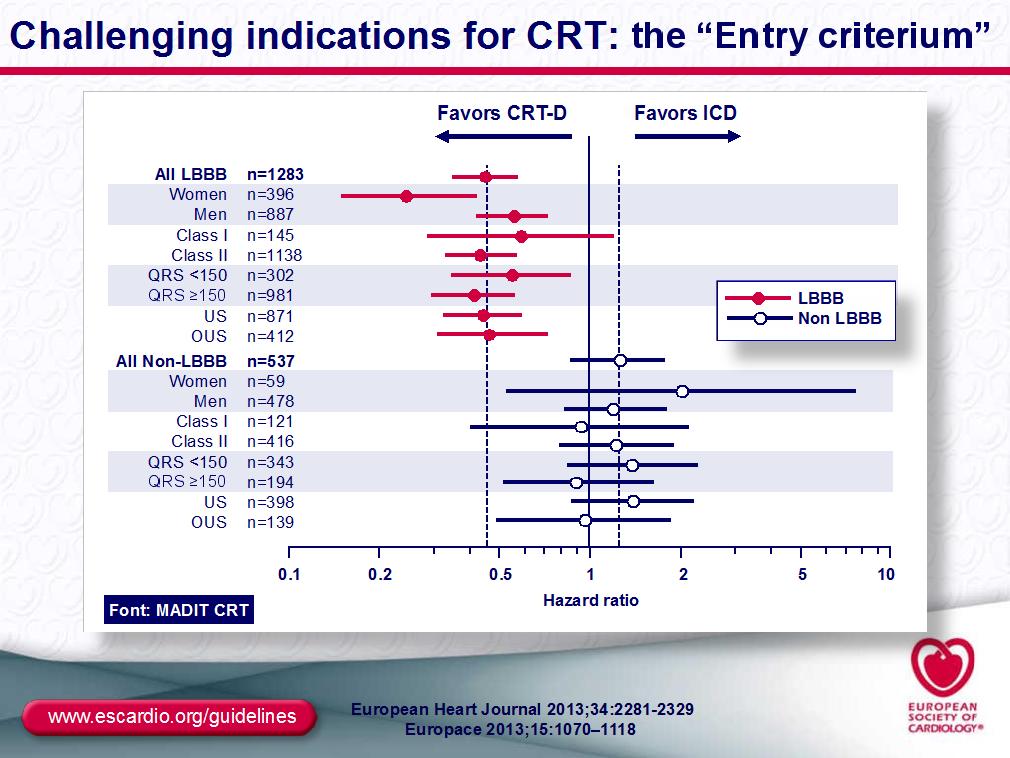 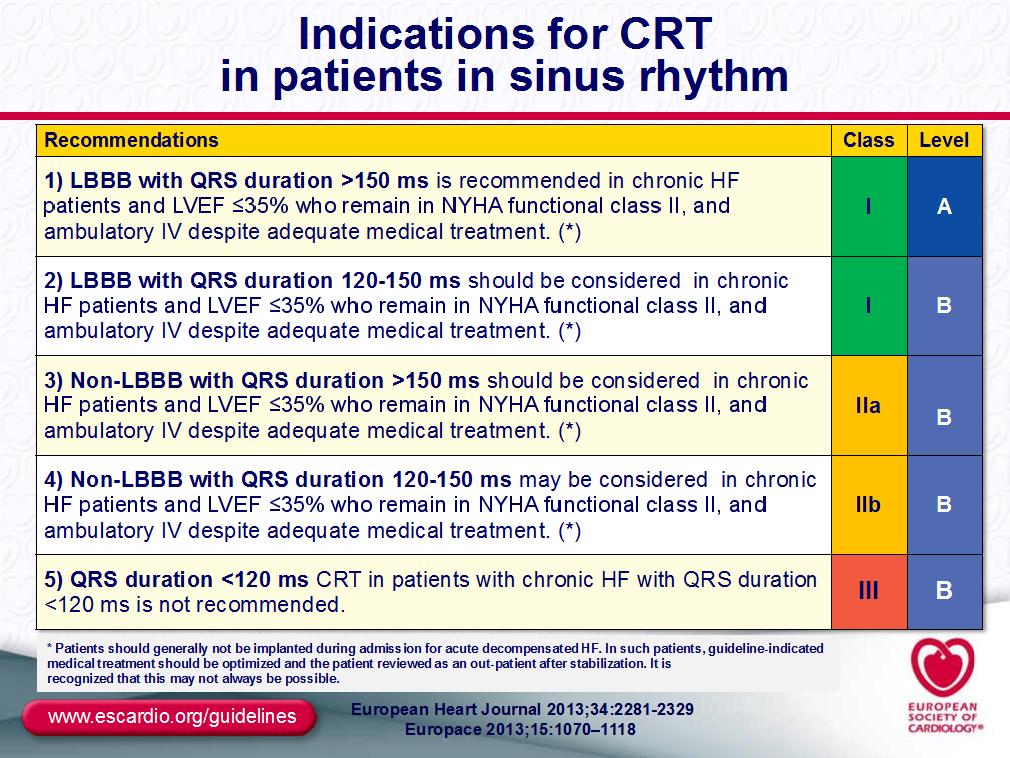 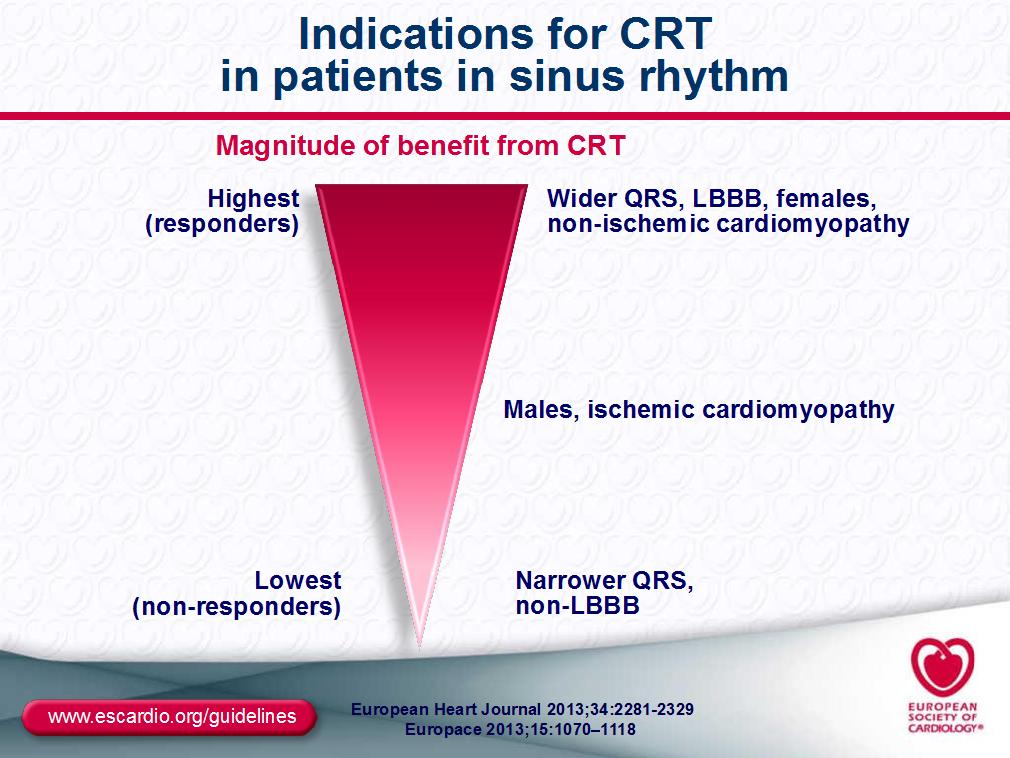 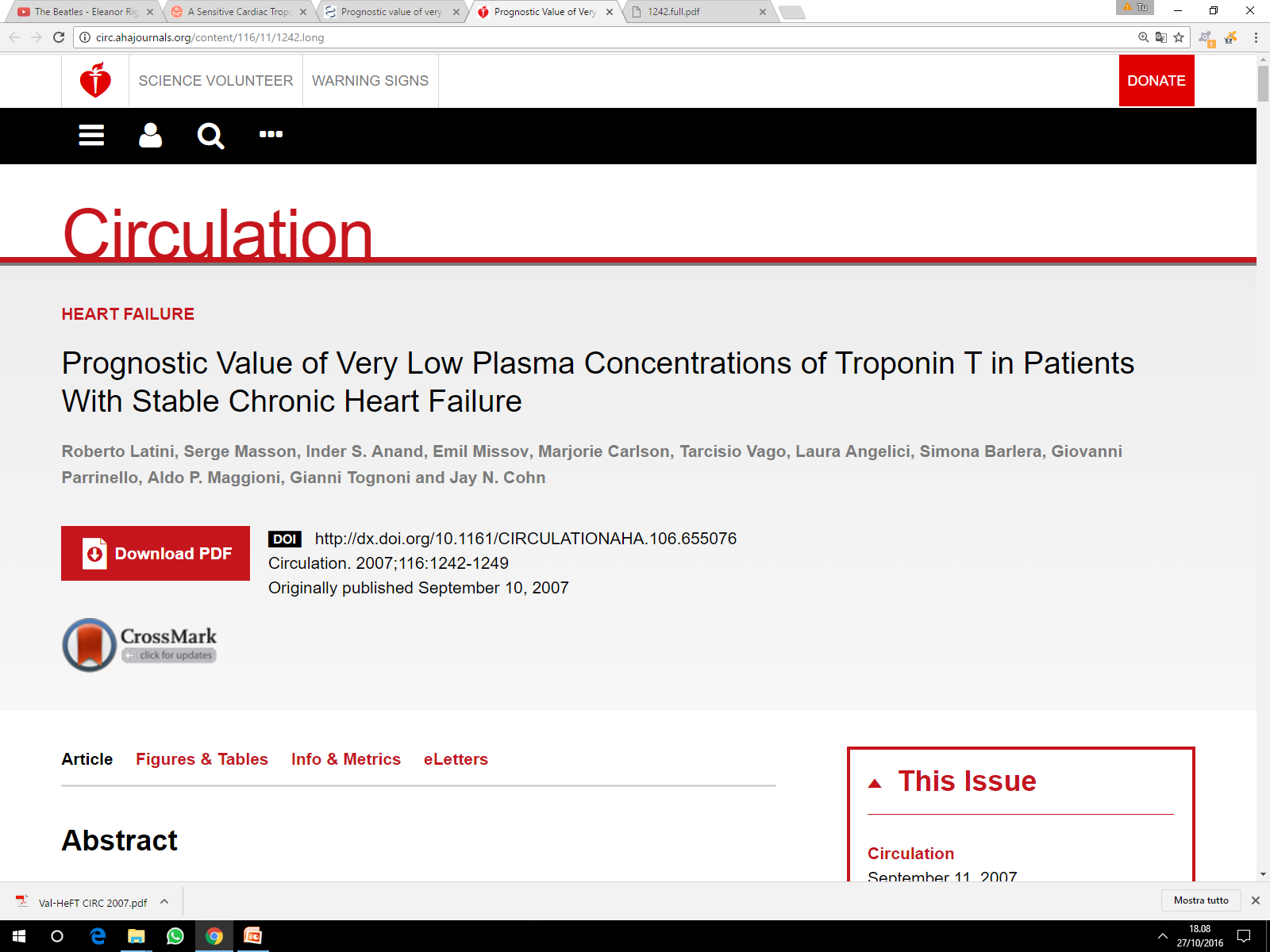 HF CRONICA
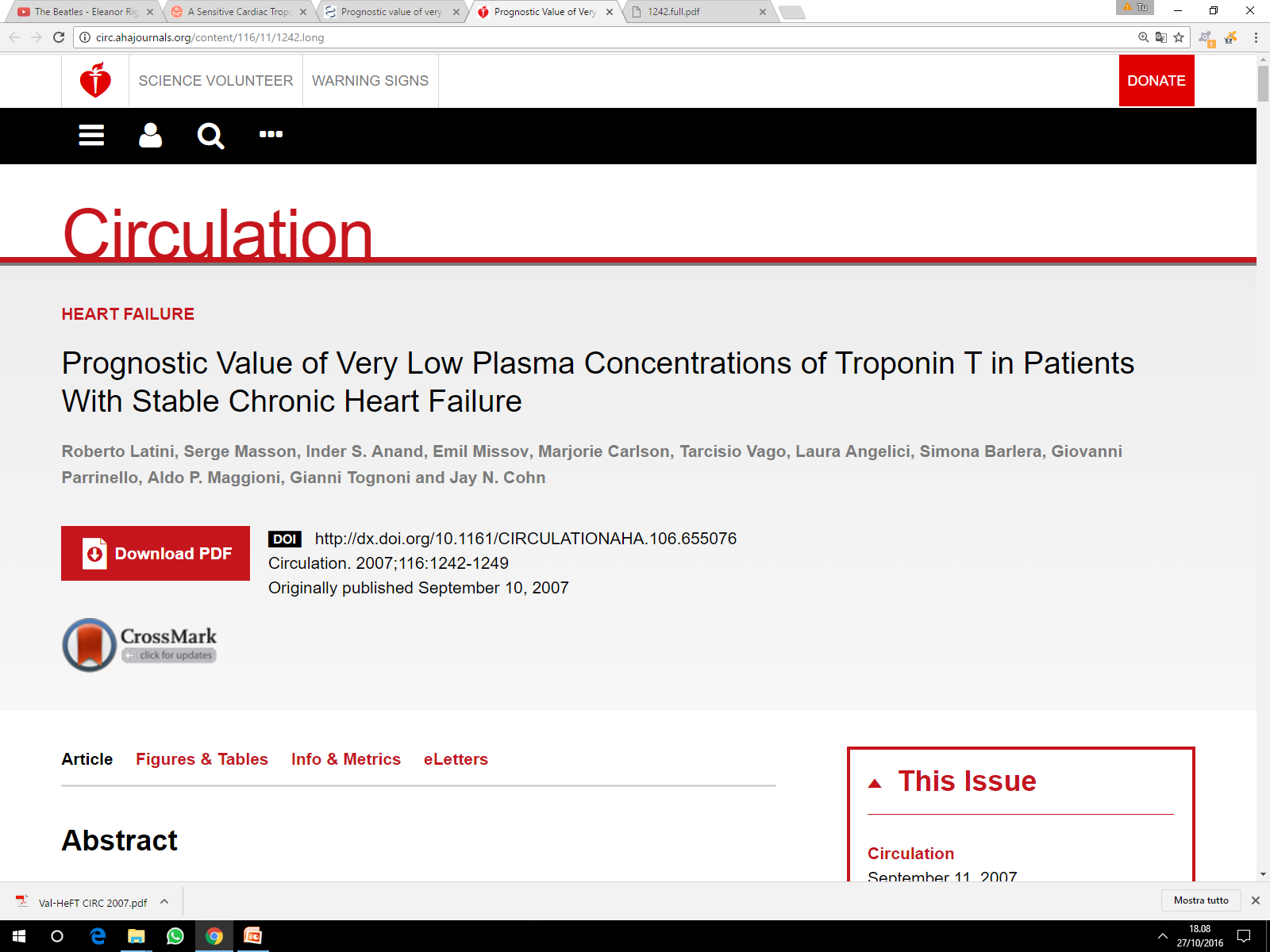 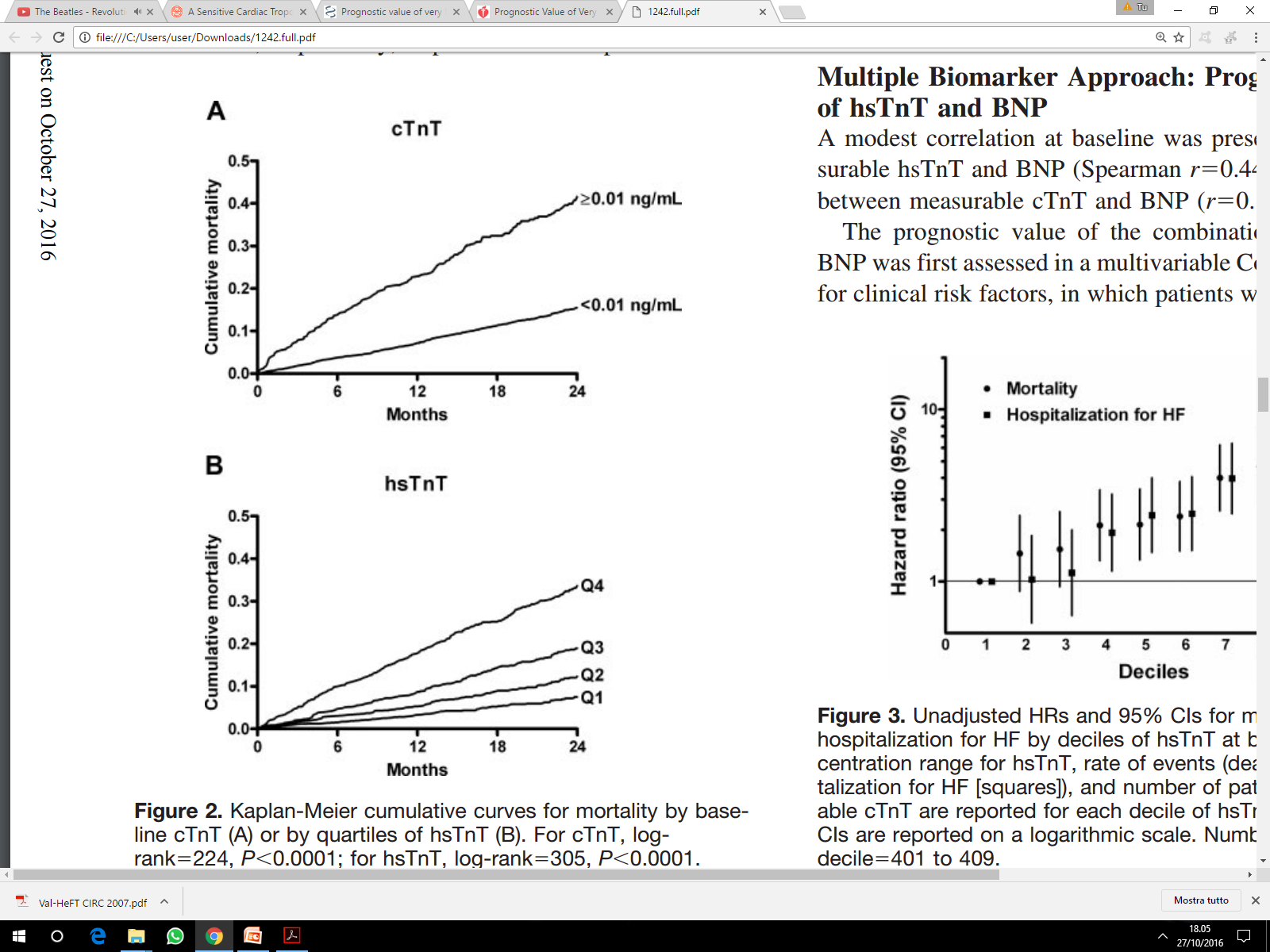 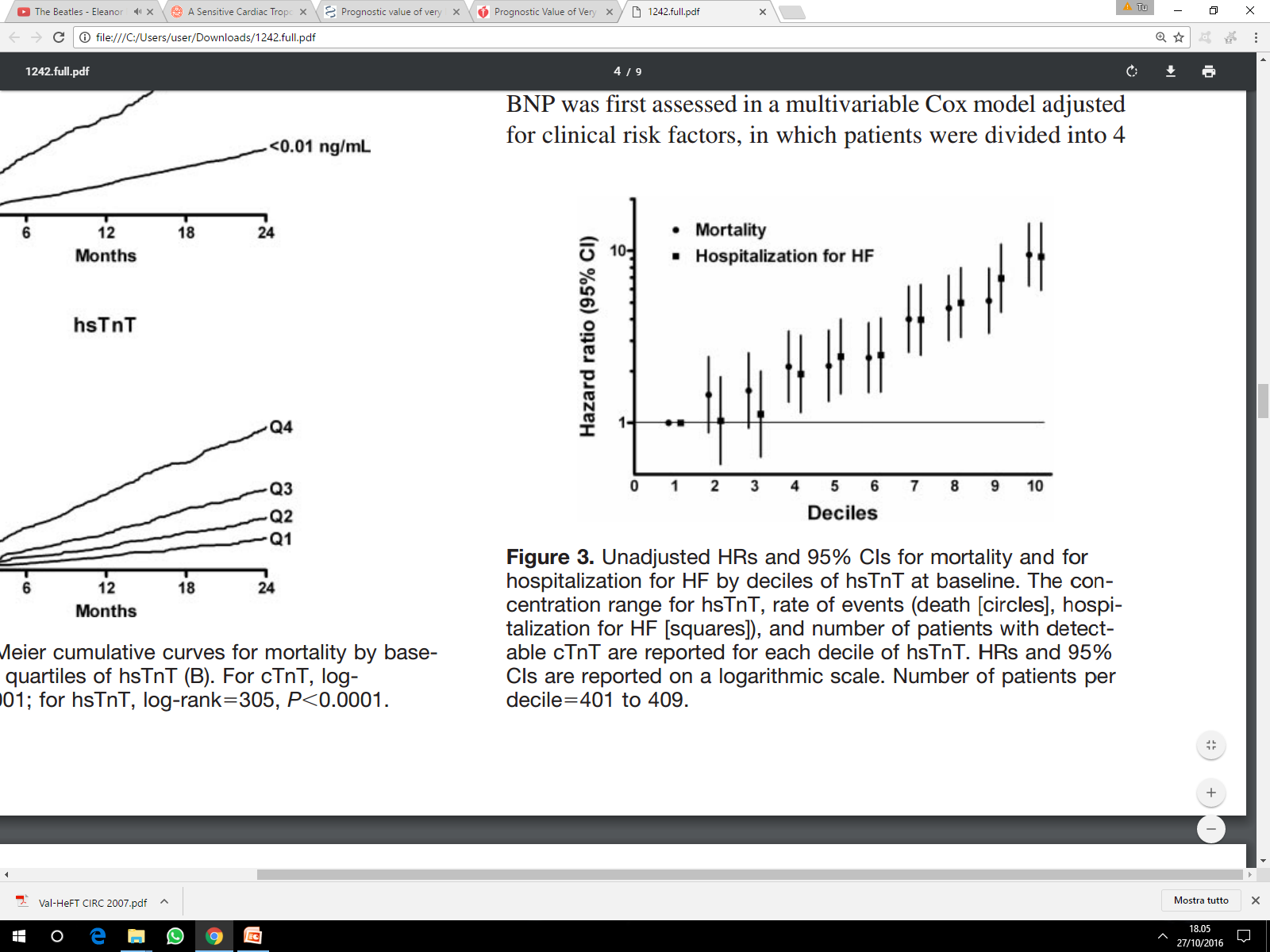 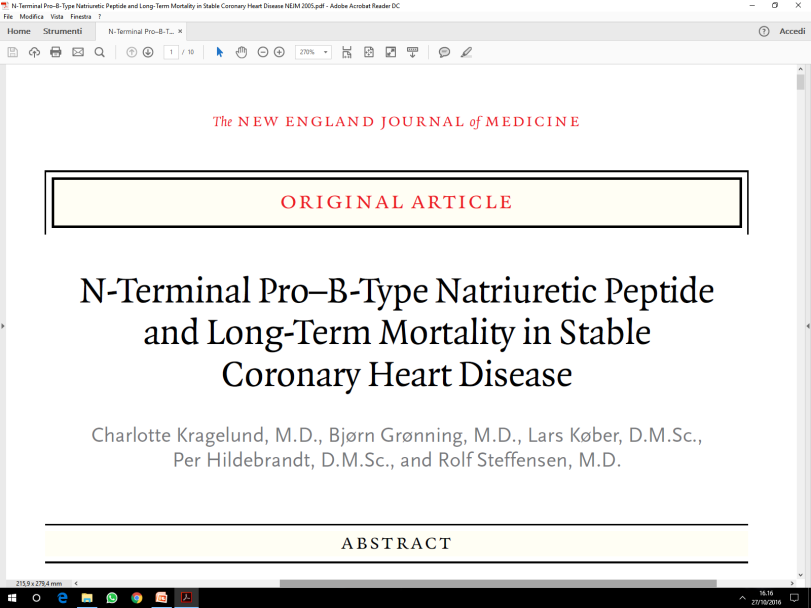 CHD STABILE
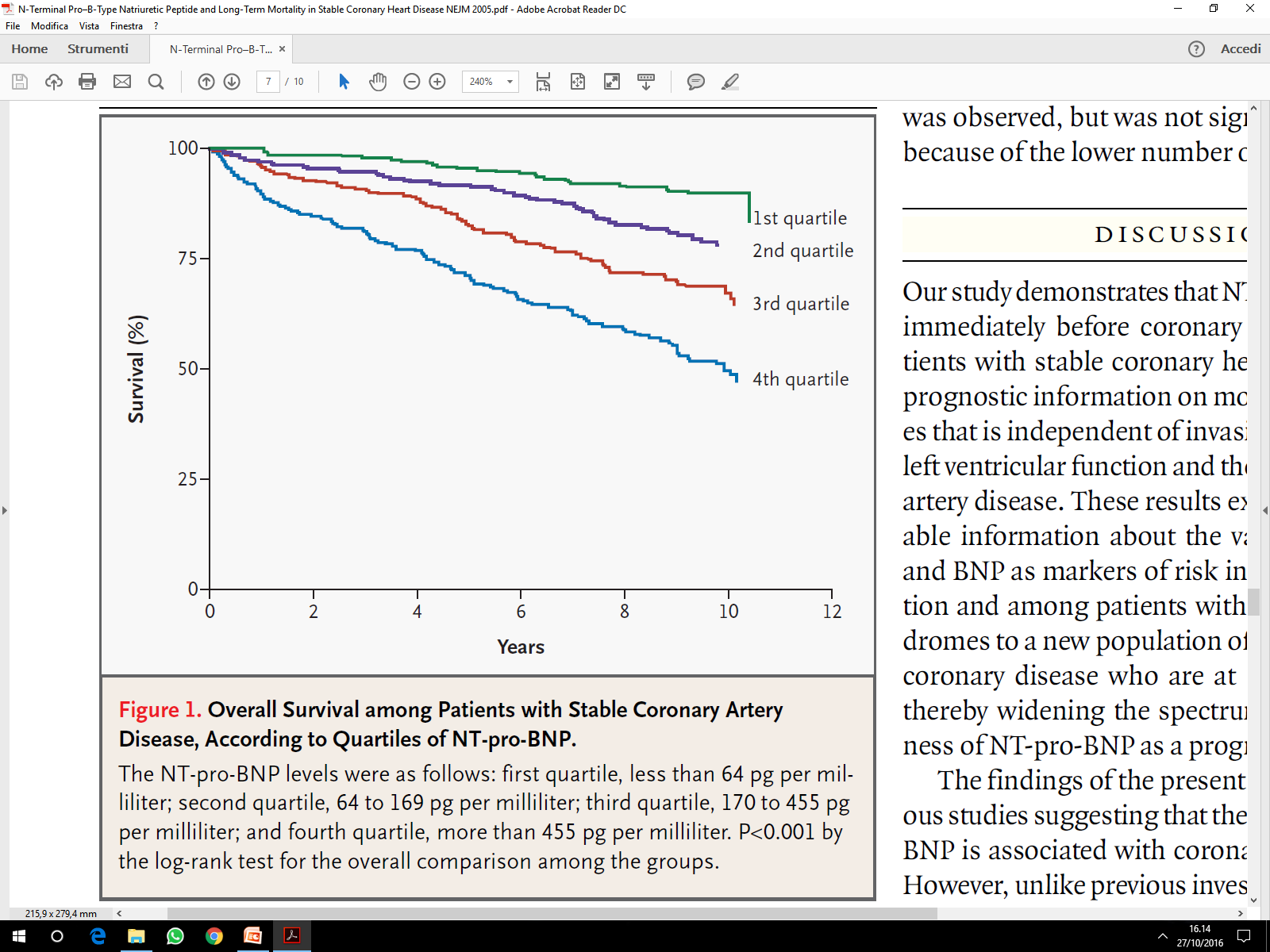 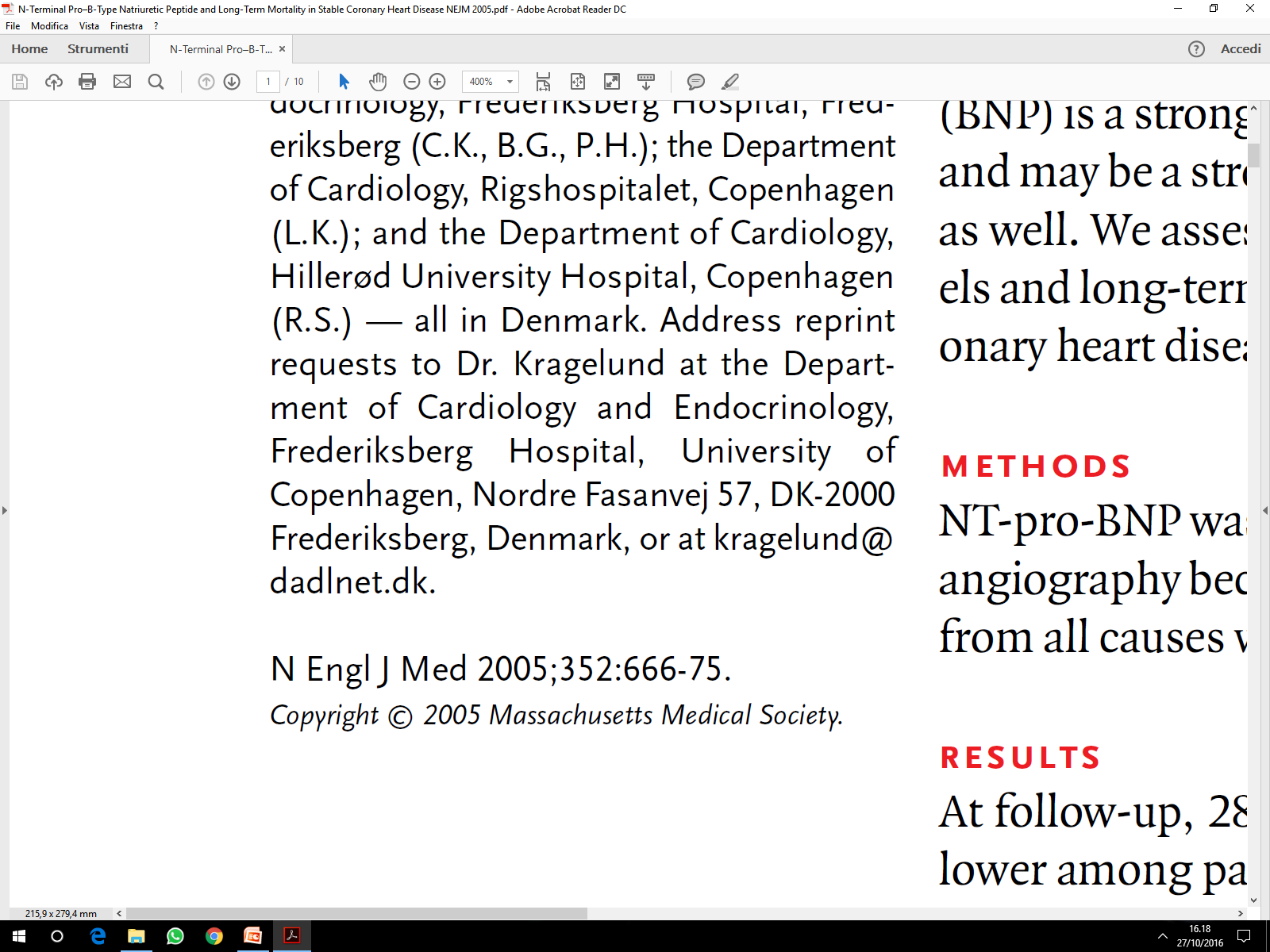 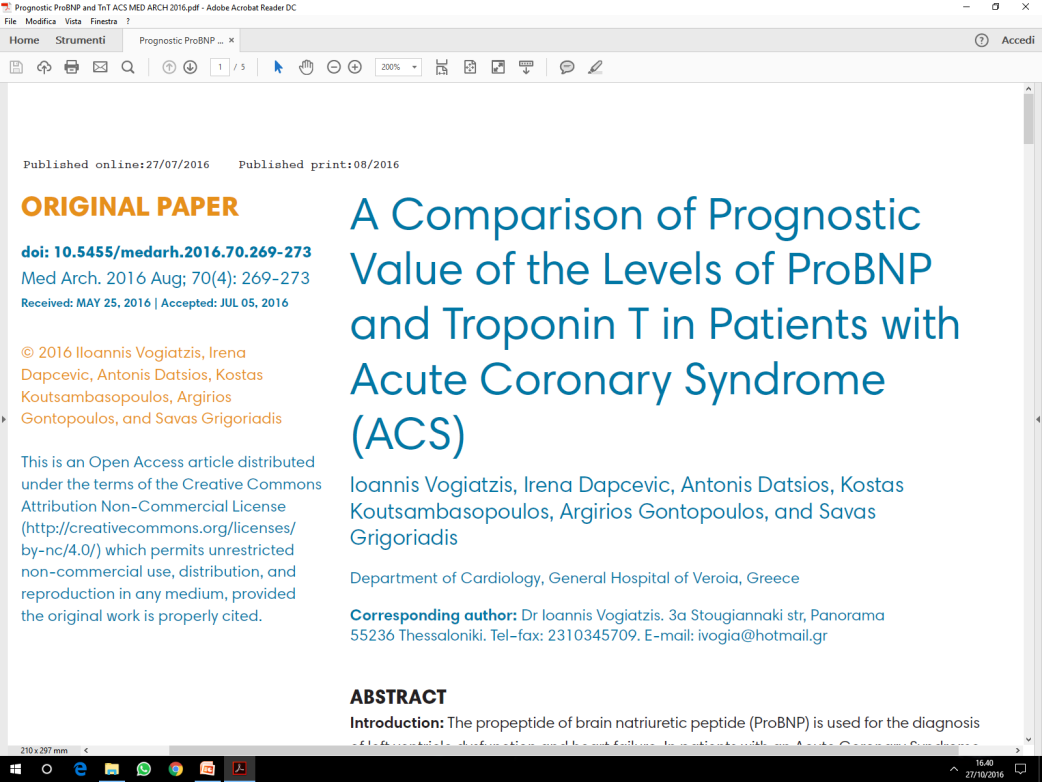 CHD ACUTA
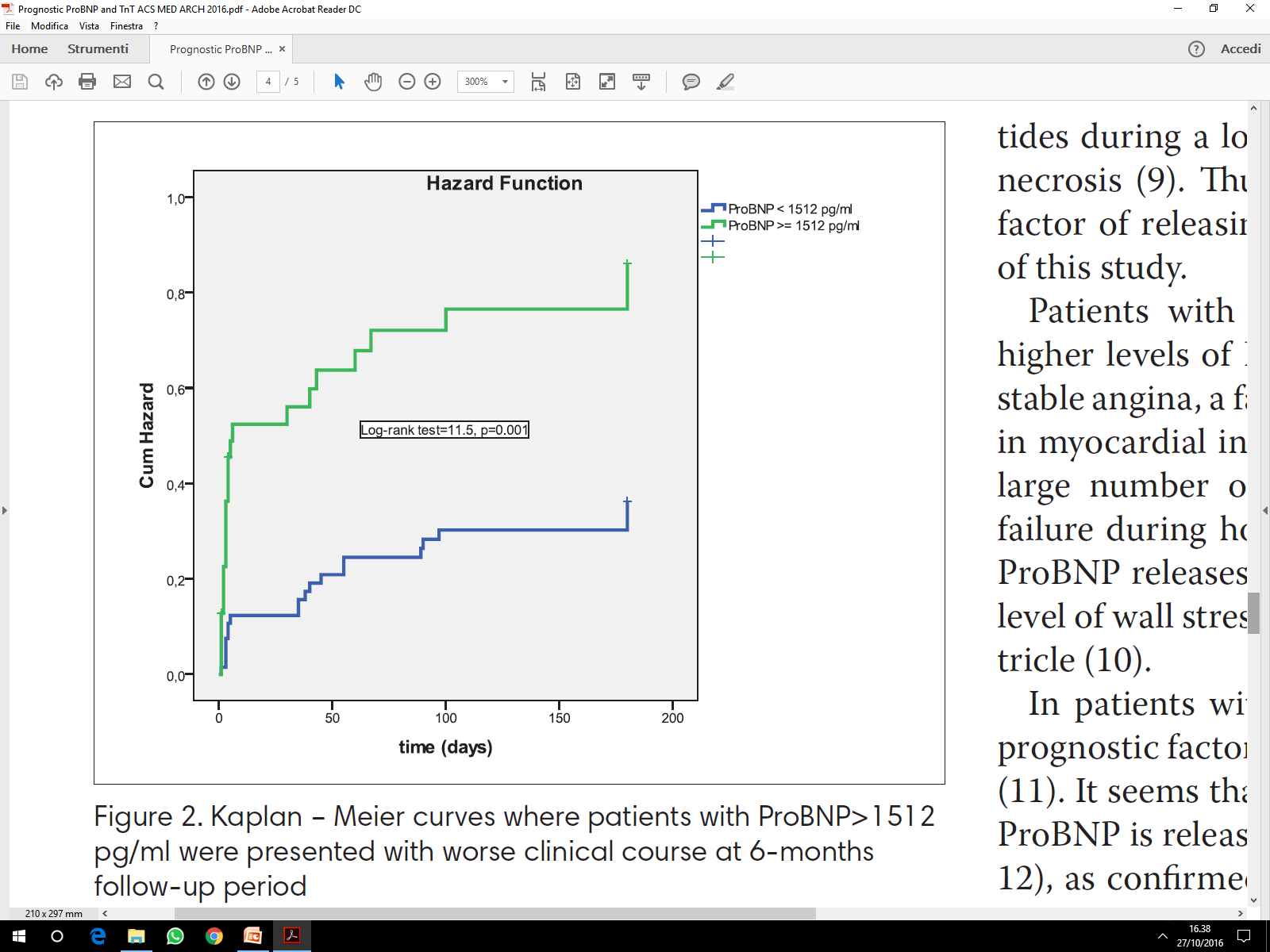 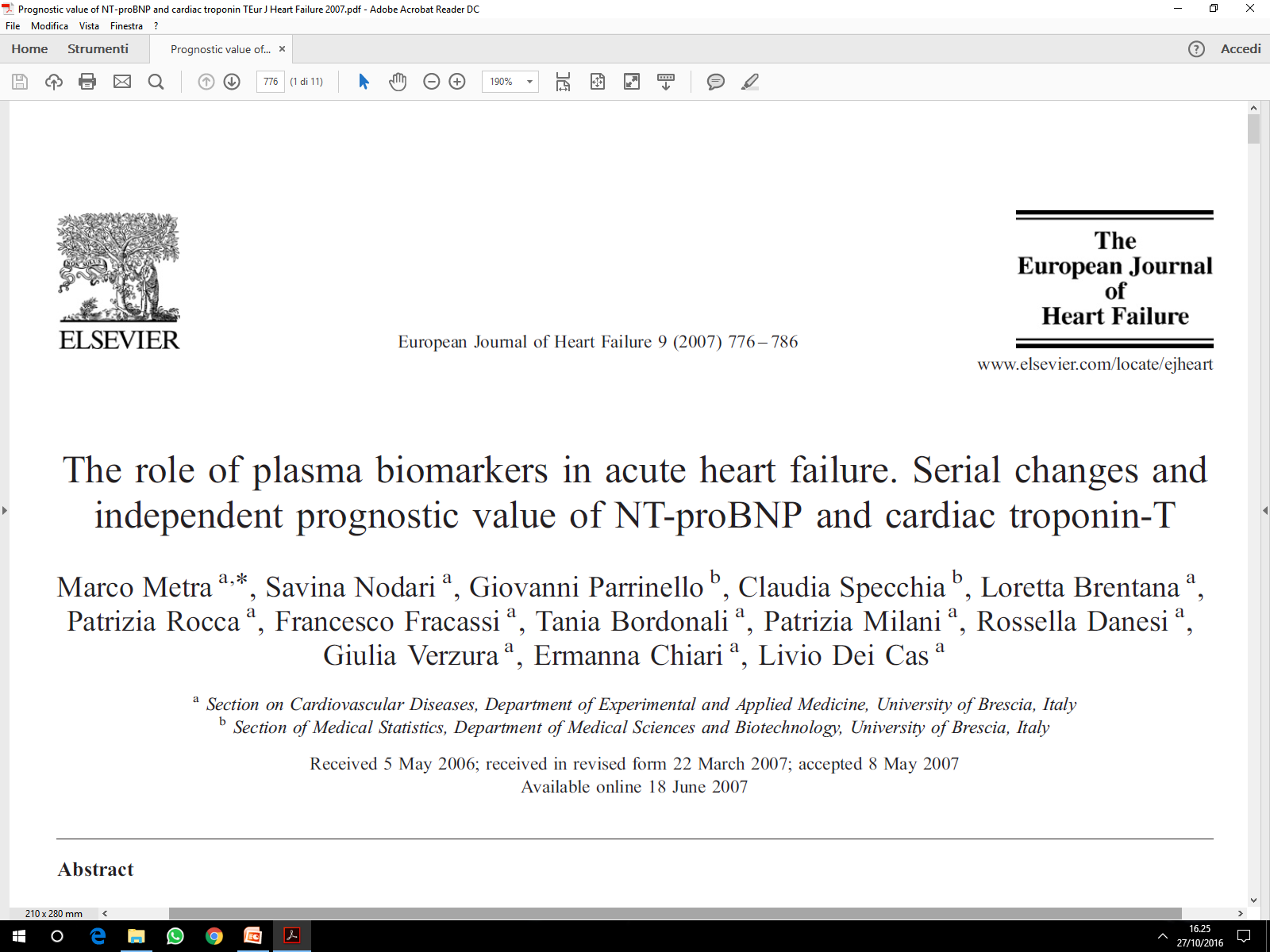 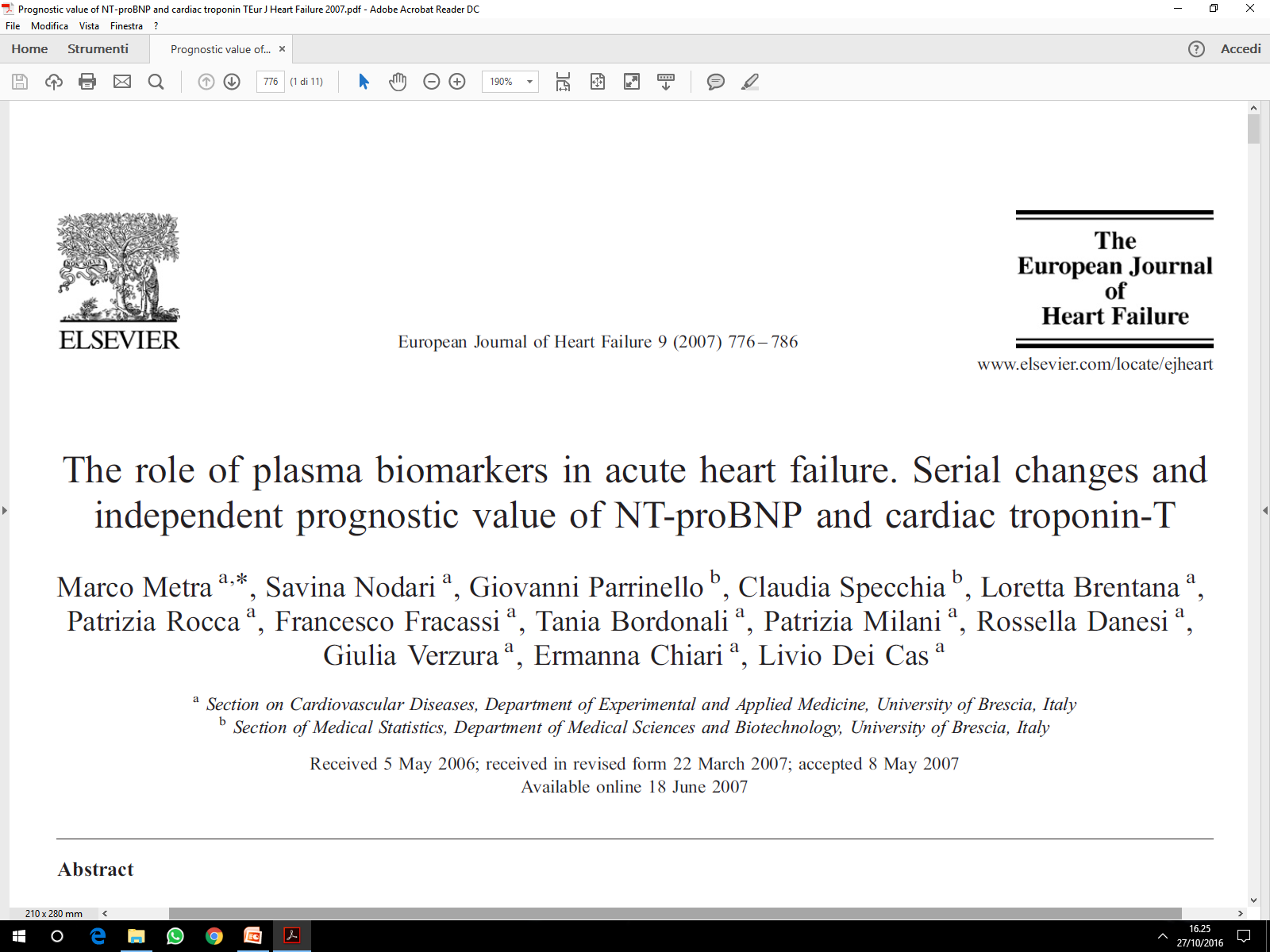 HF ACUTA
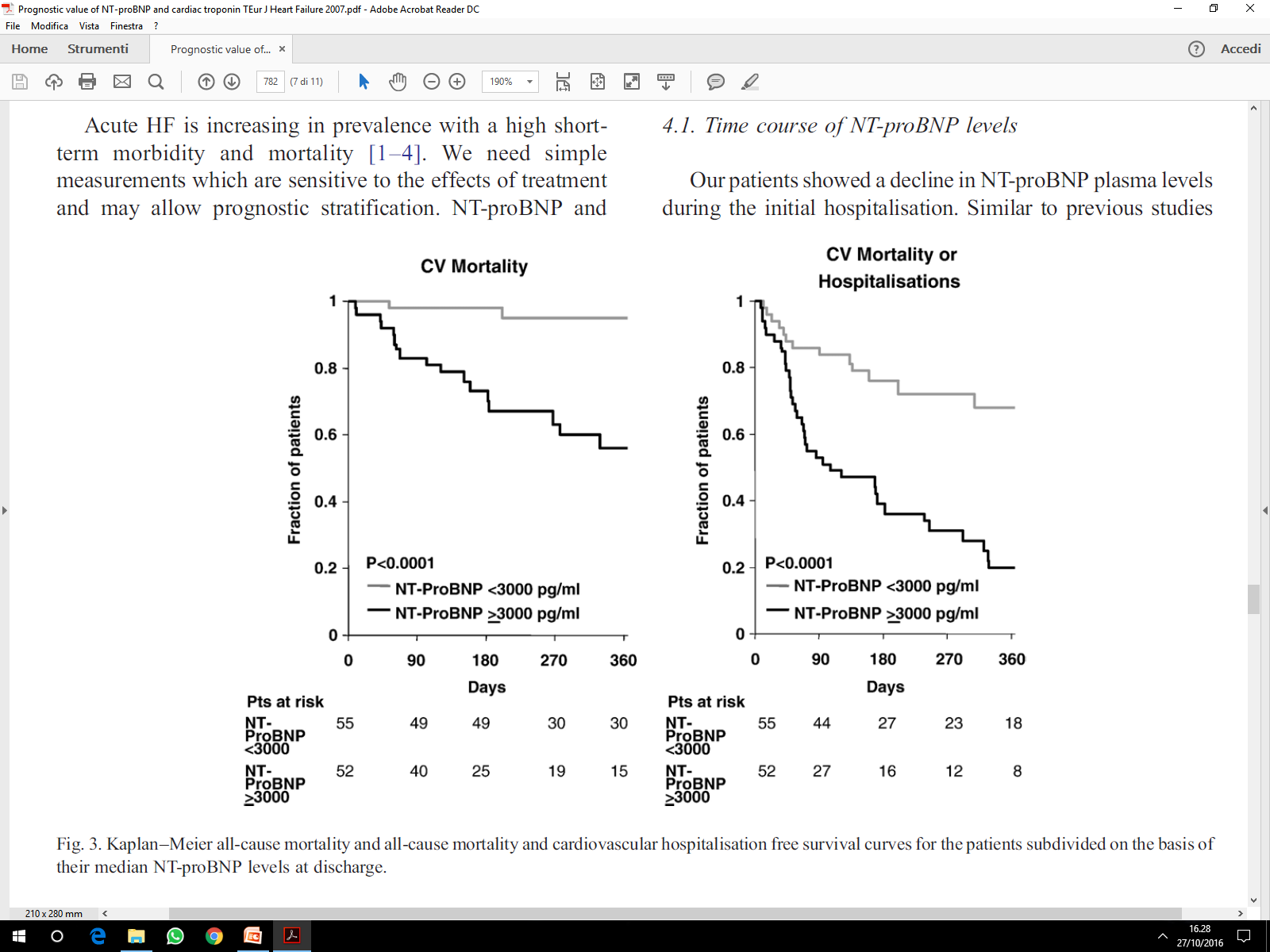 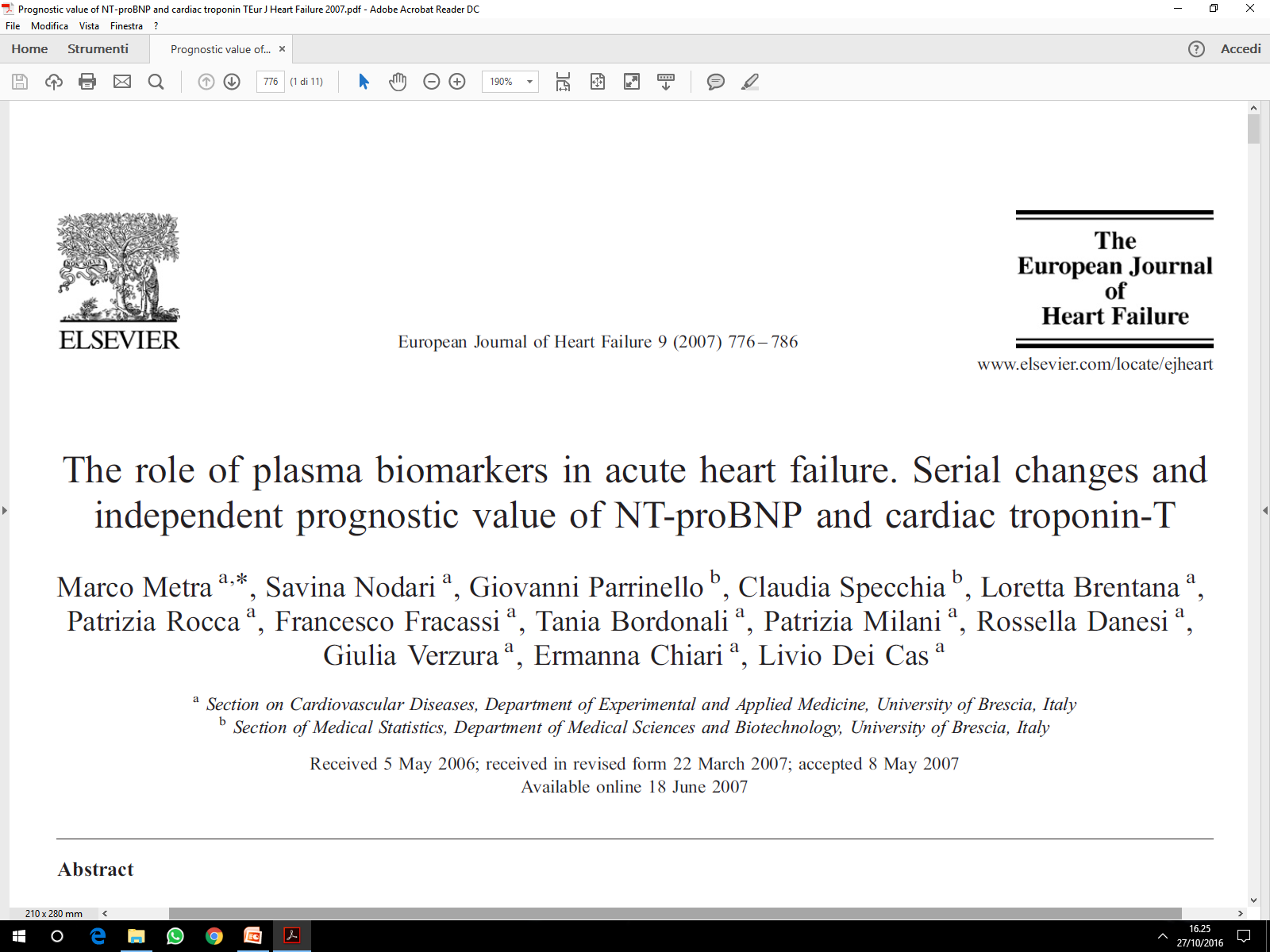 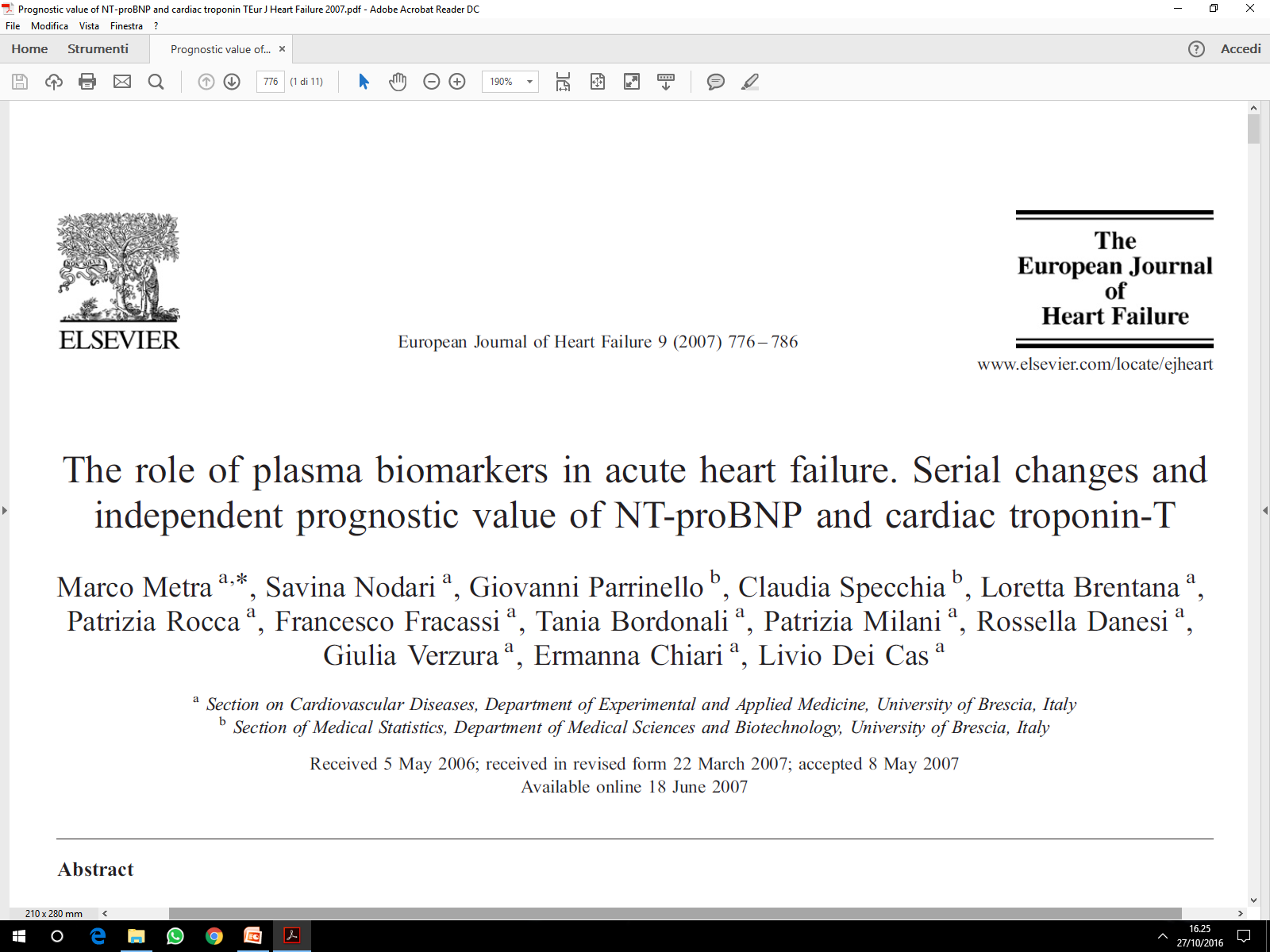 HF ACUTA
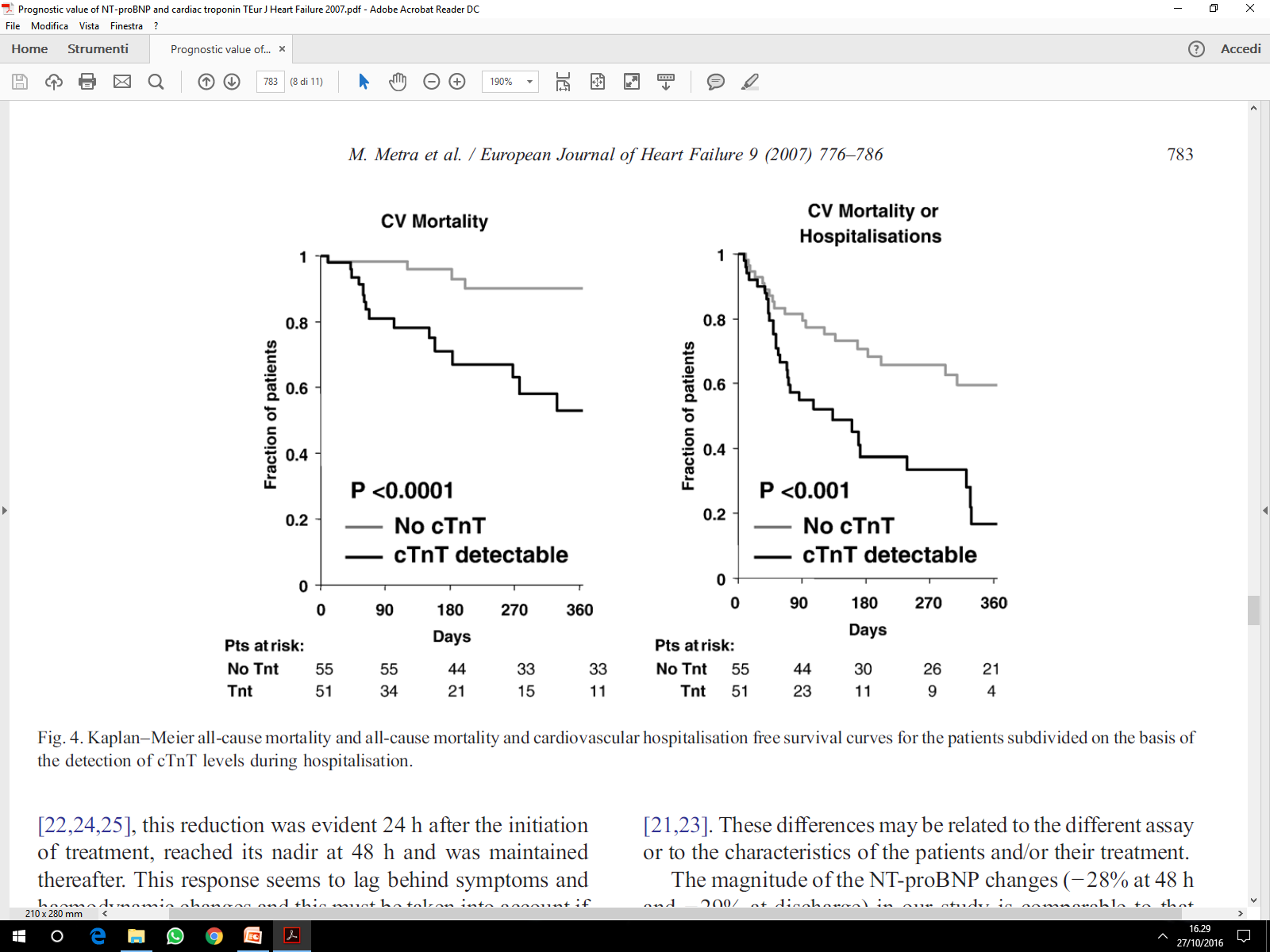 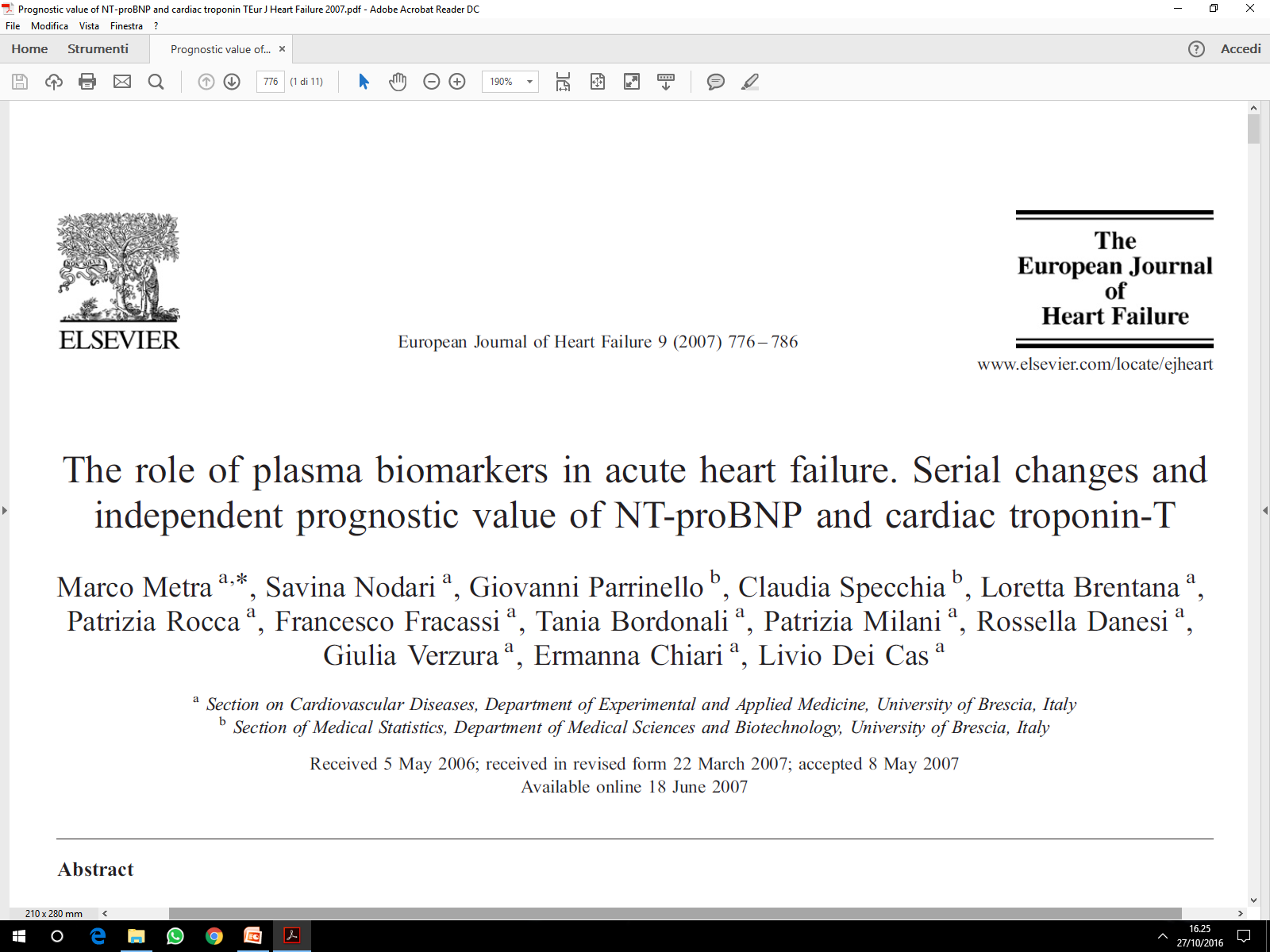 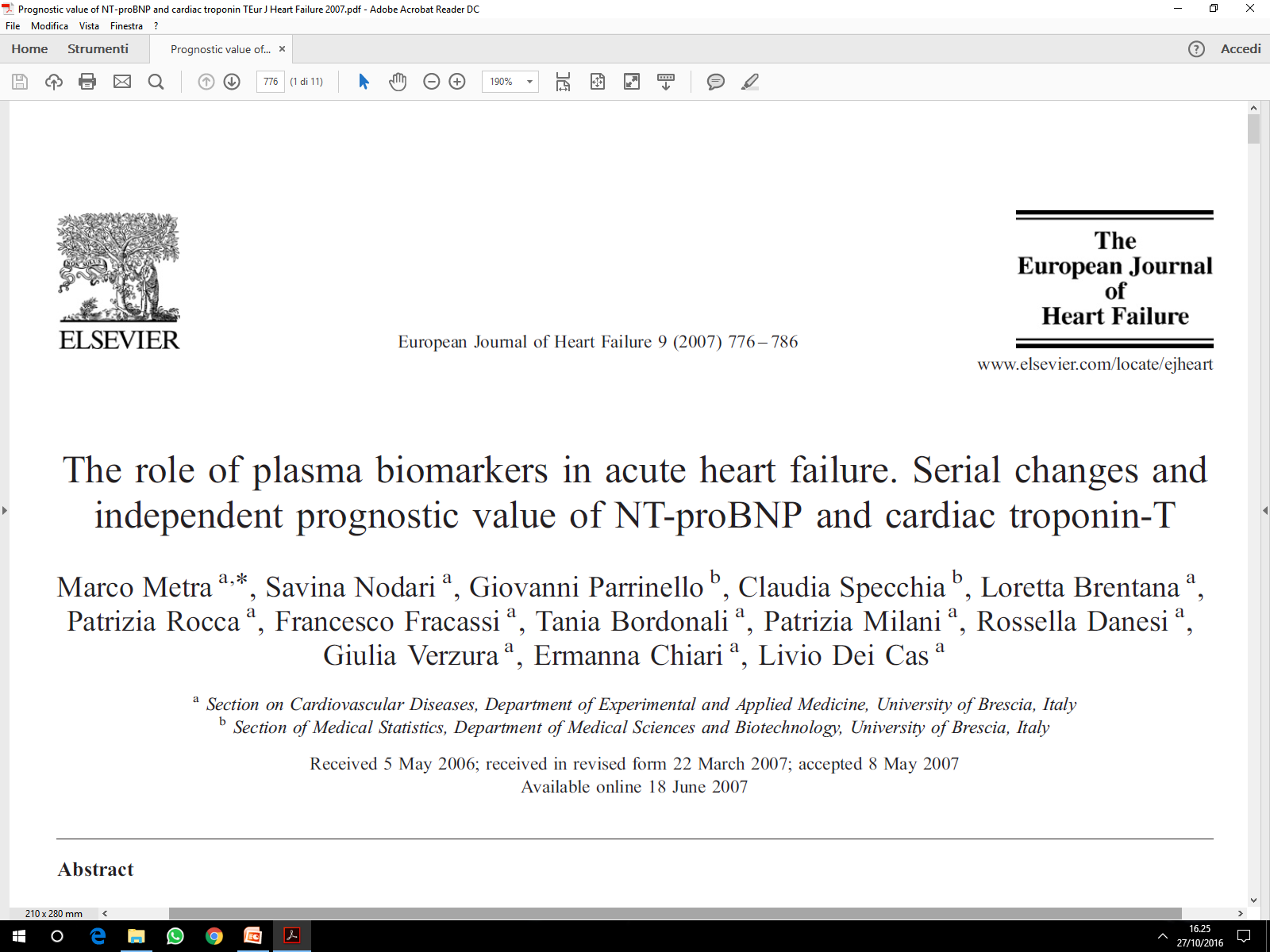 HF ACUTA
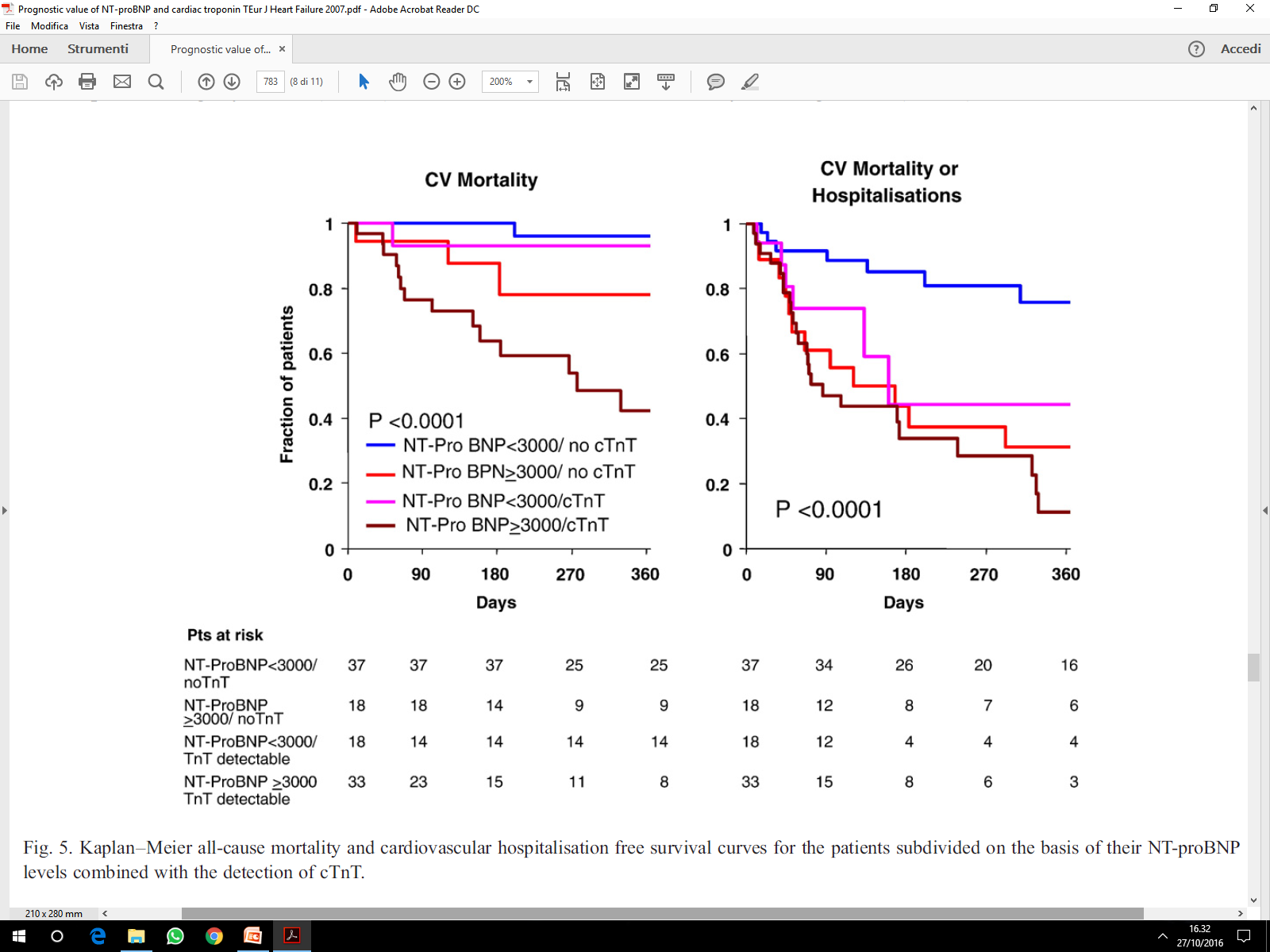 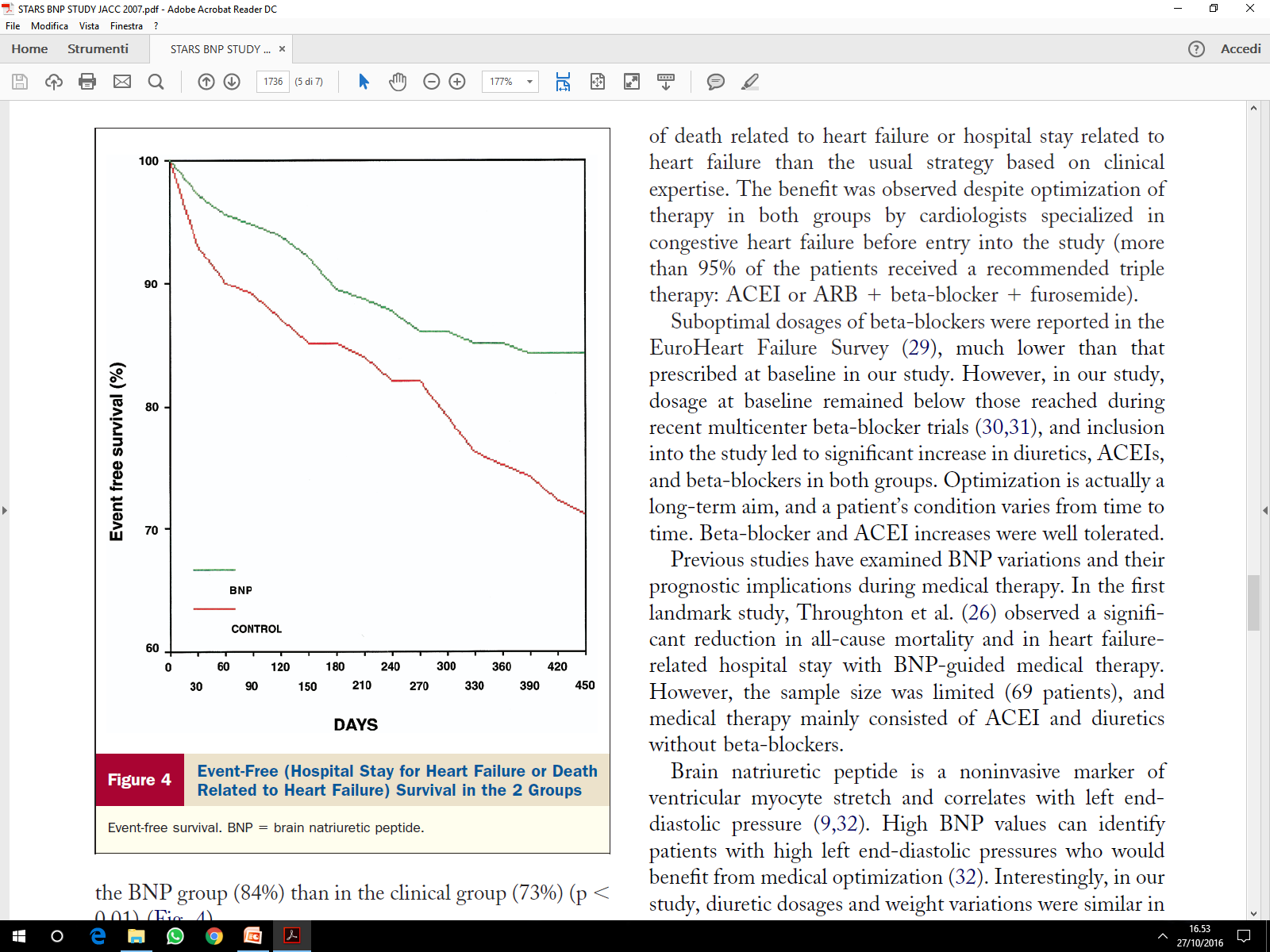 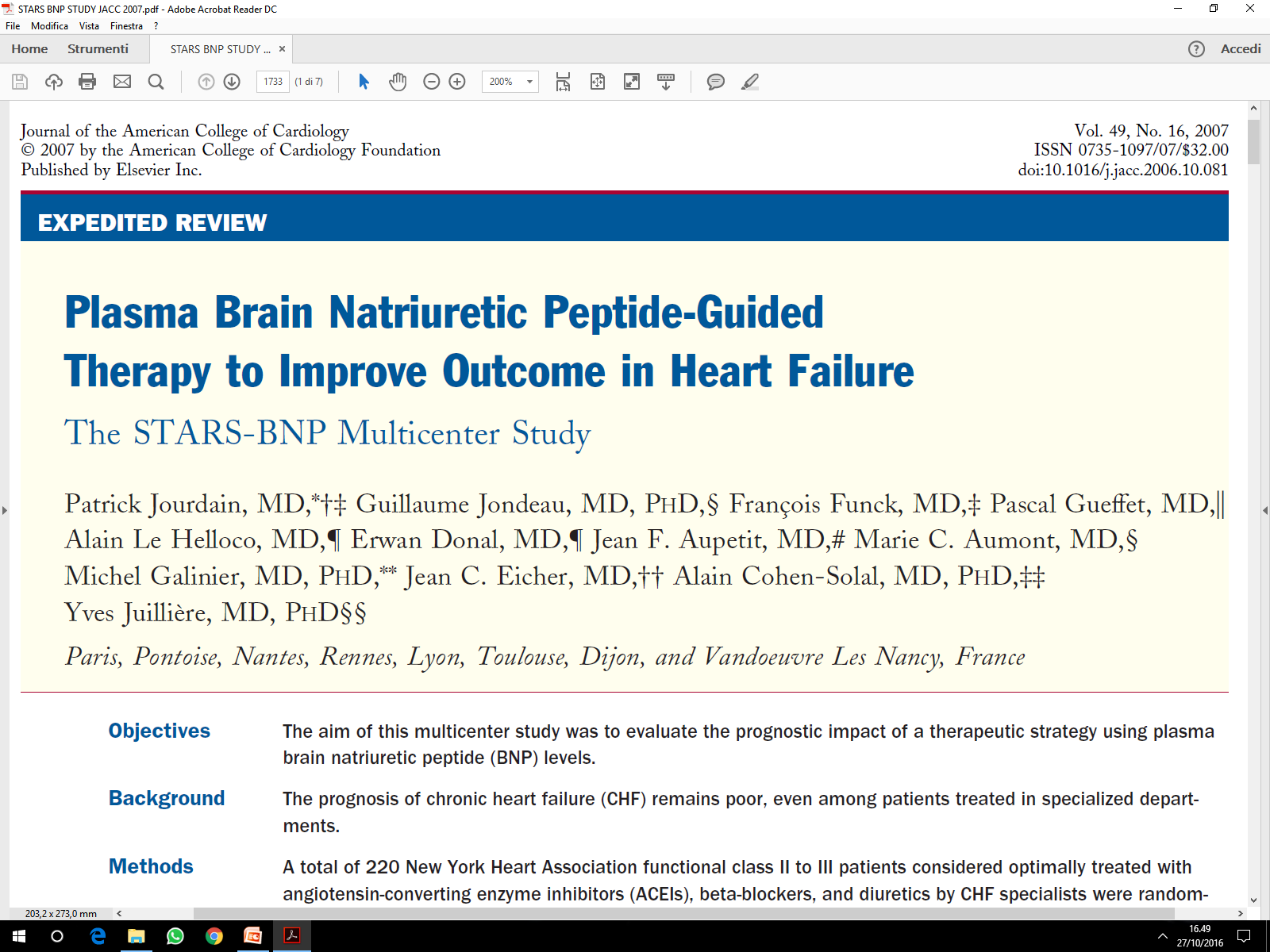 HF CRONICA
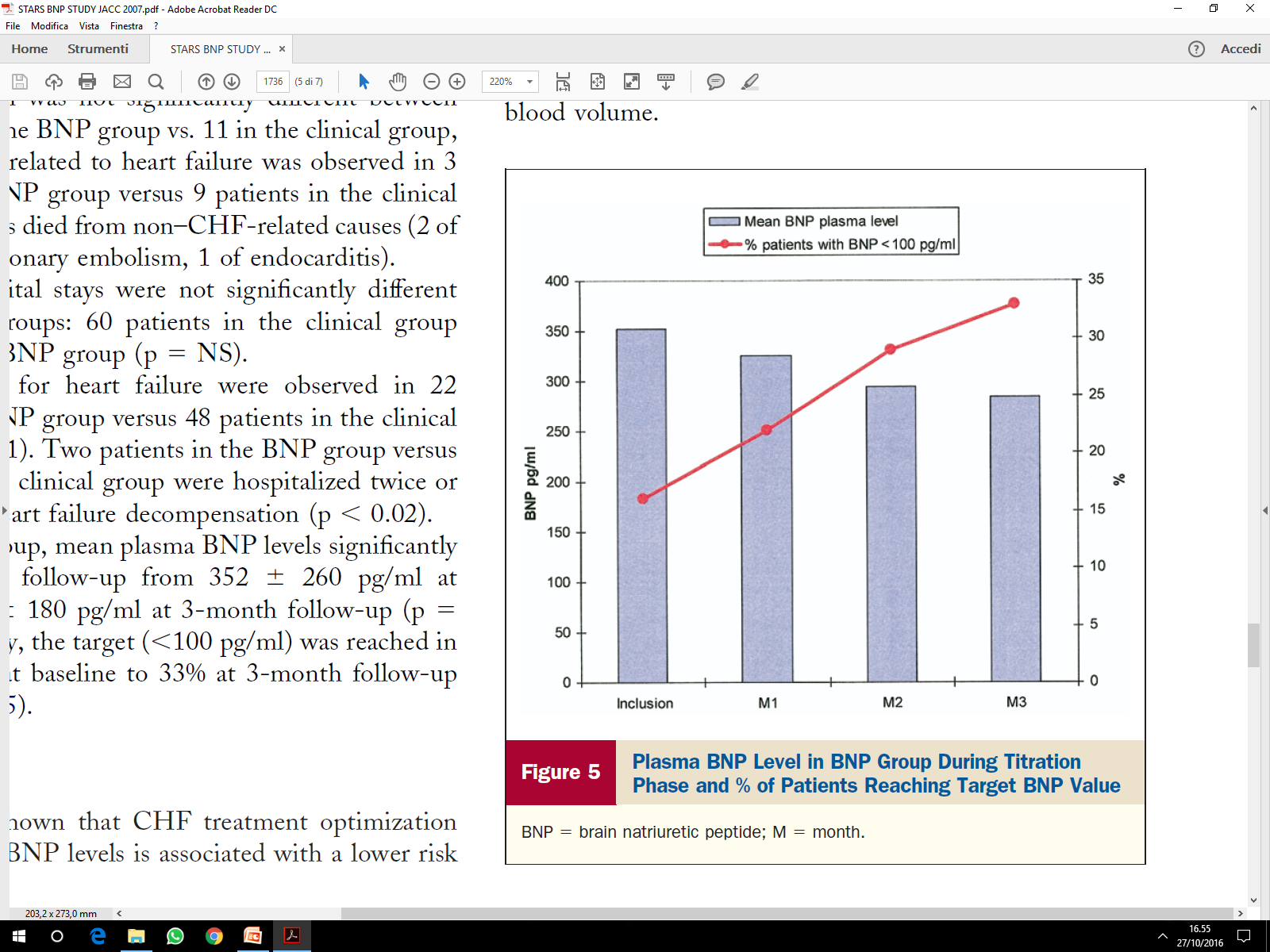 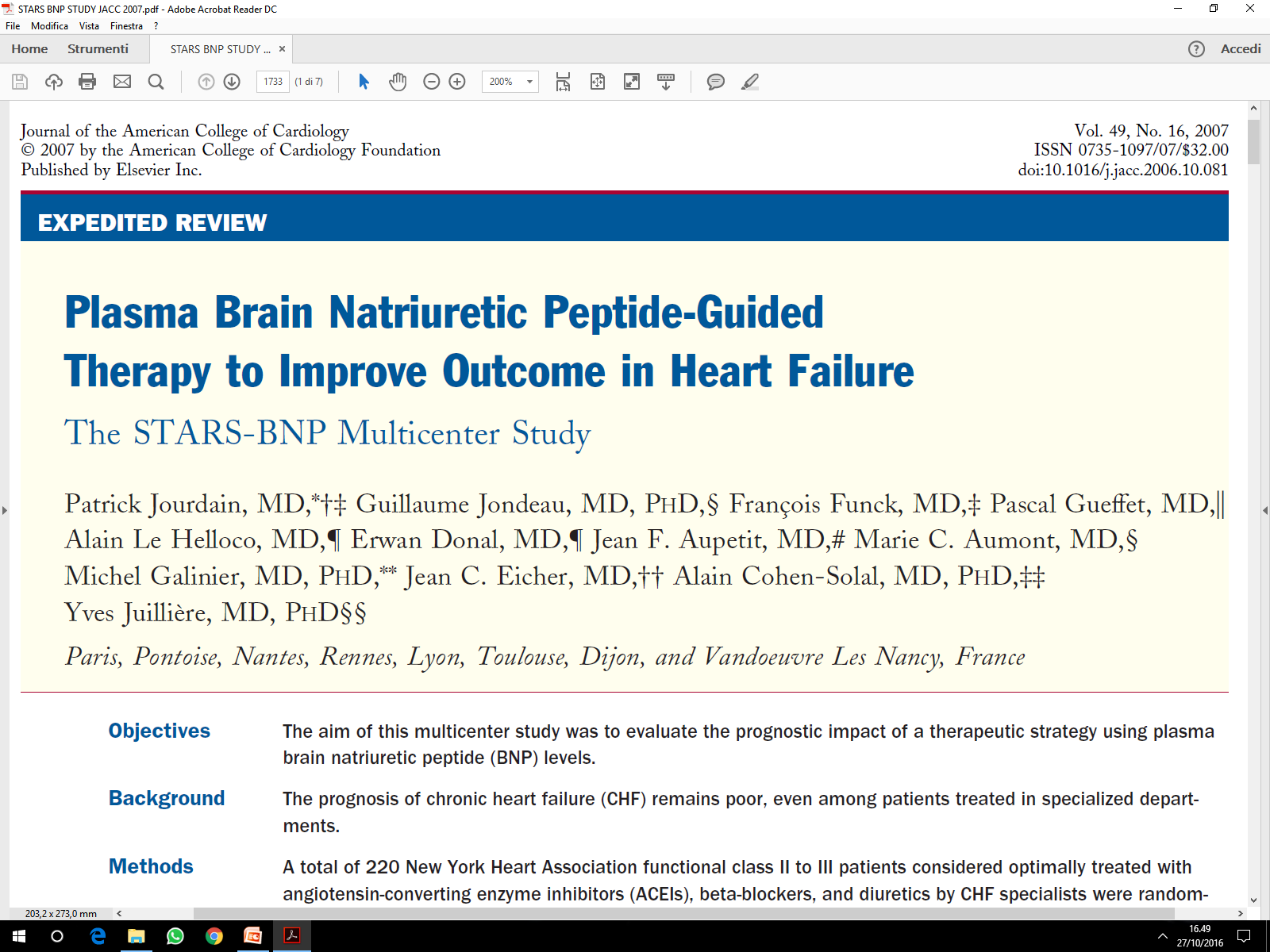 HF CRONICA
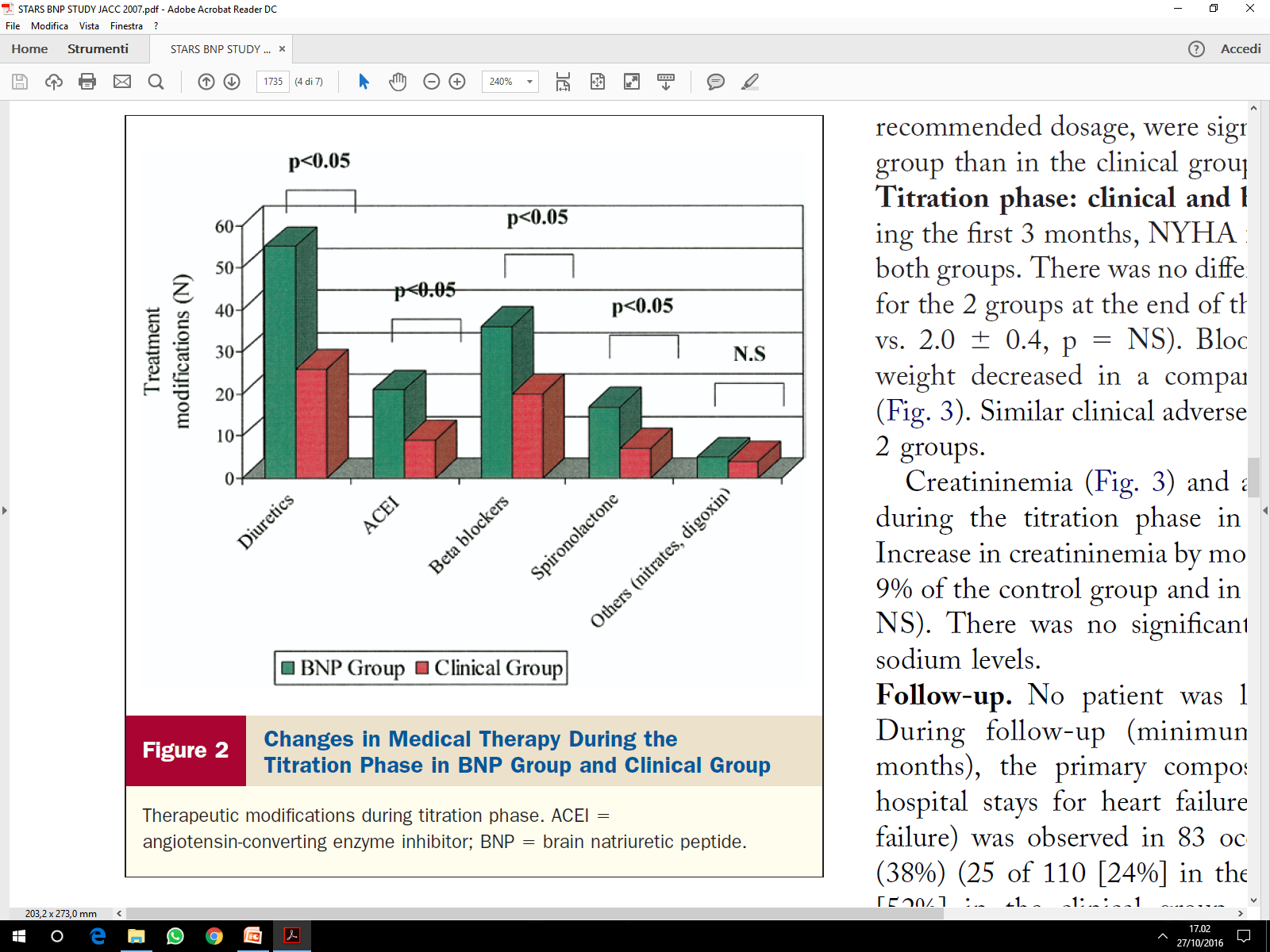 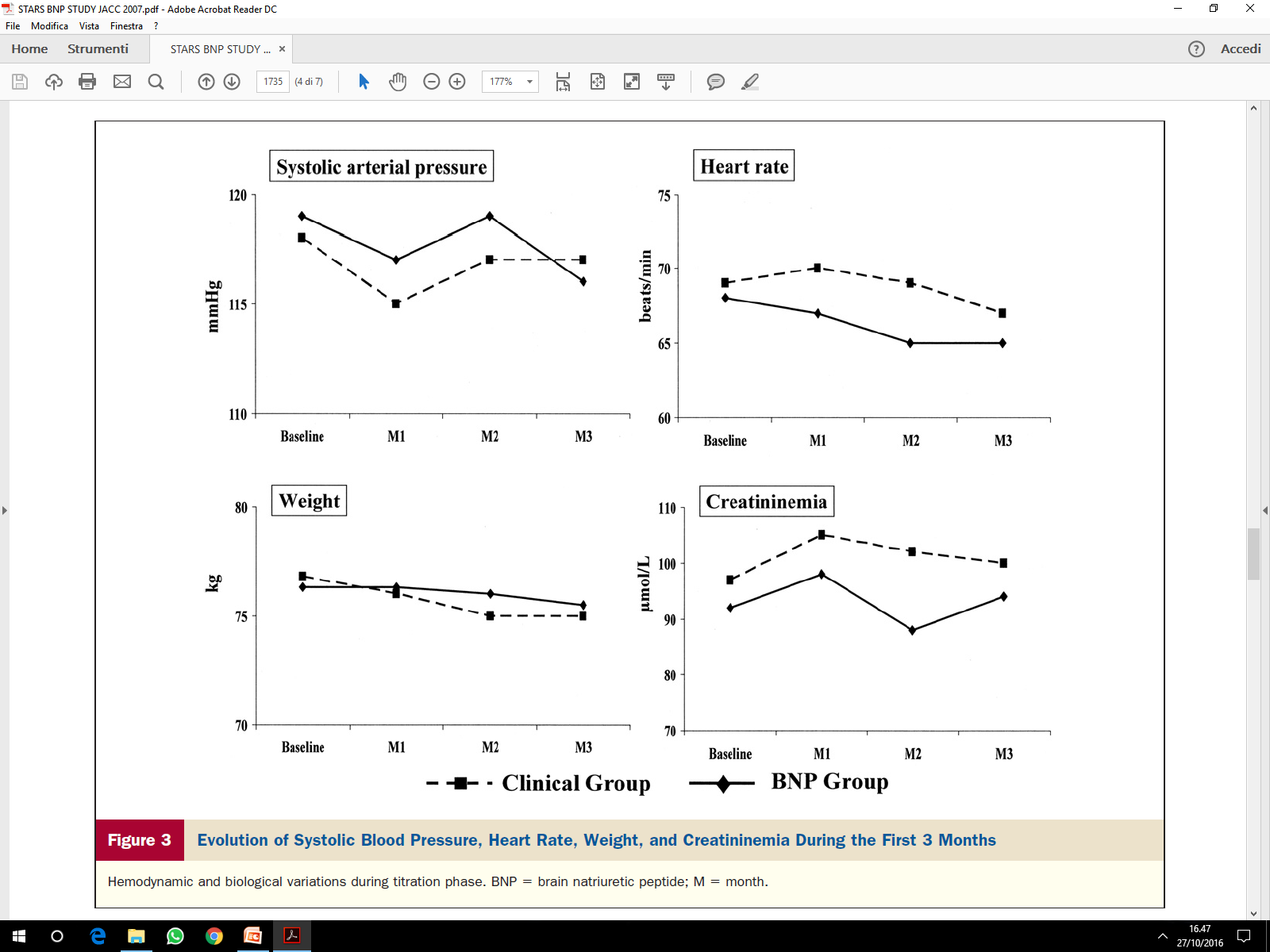 …quindi il BNP
Diagnosi HF
Prognosi HF
Stratificazione HF
Guidare modifiche terapia HF
In HF acuta e in cronica
…PZ in Lista Attesa CRT/D ?
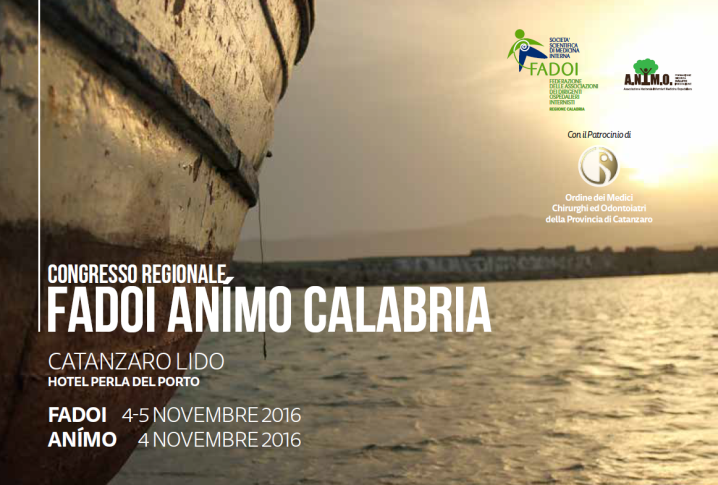 Il sottoscritto  DR V EMANUELE
ai sensi dell’art. 3.3 sul Conflitto di Interessi, pag. 17 del Reg. Applicativo dell’Accordo Stato-Regione del 5 novembre 2009, 
 
 X      dichiara che negli ultimi due anni NON ha avuto rapporti diretti di finanziamento con soggetti portatori di interessi commerciali in campo sanitario

        che negli ultimi due anni ha avuto rapporti diretti di finanziamento con i seguenti soggetti portatori di interessi commerciali in campo sanitario: